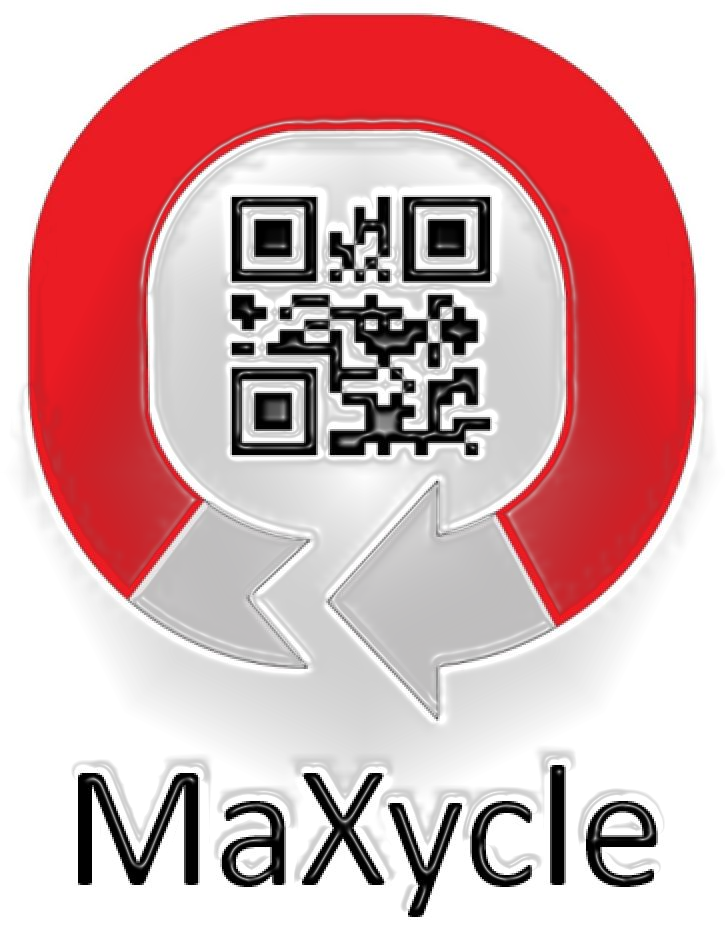 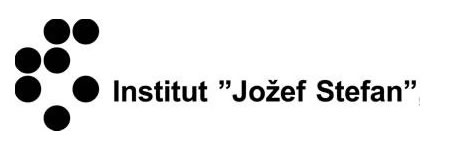 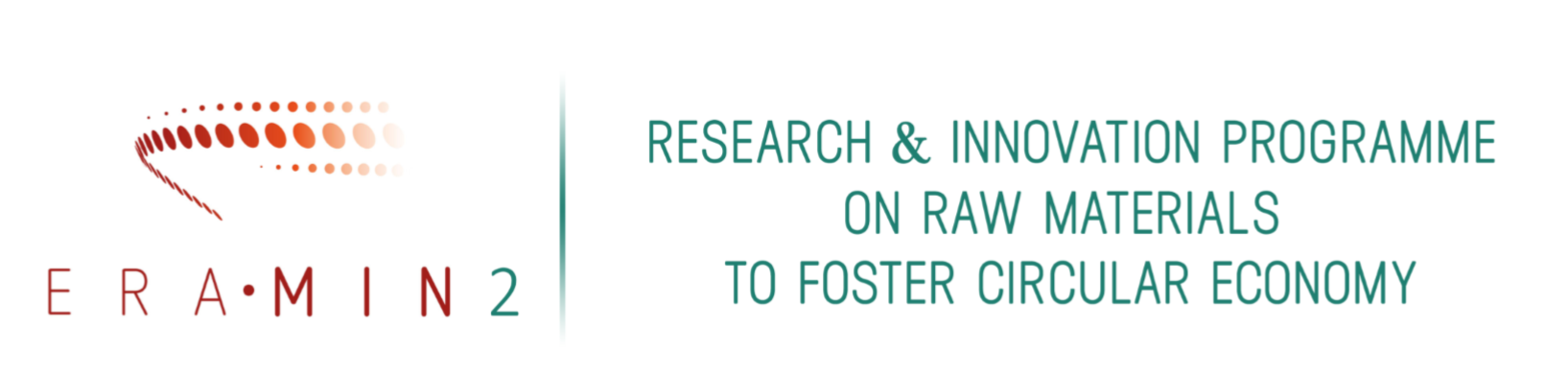 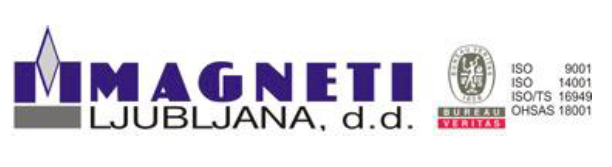 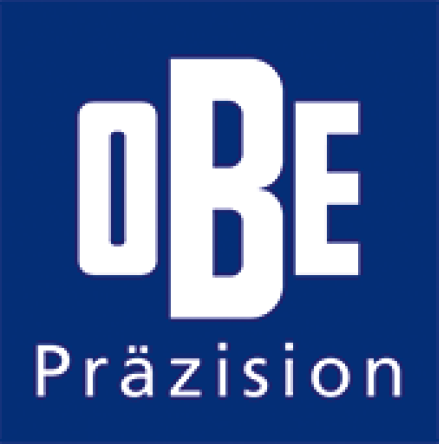 A novel circular economy for sustainable RE-based magnets
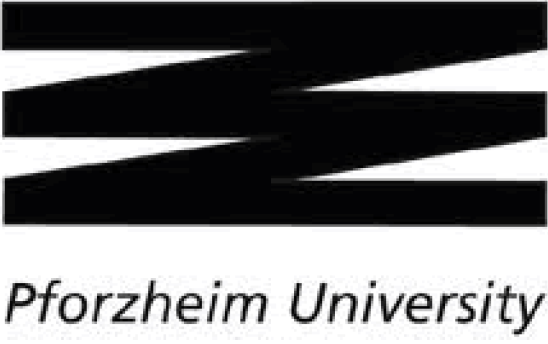 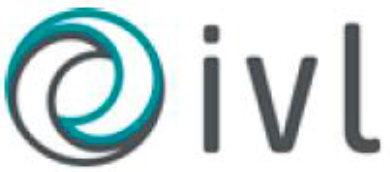 associated partners
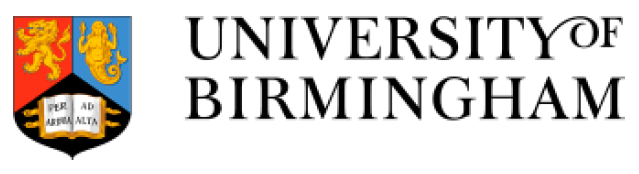 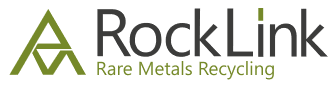 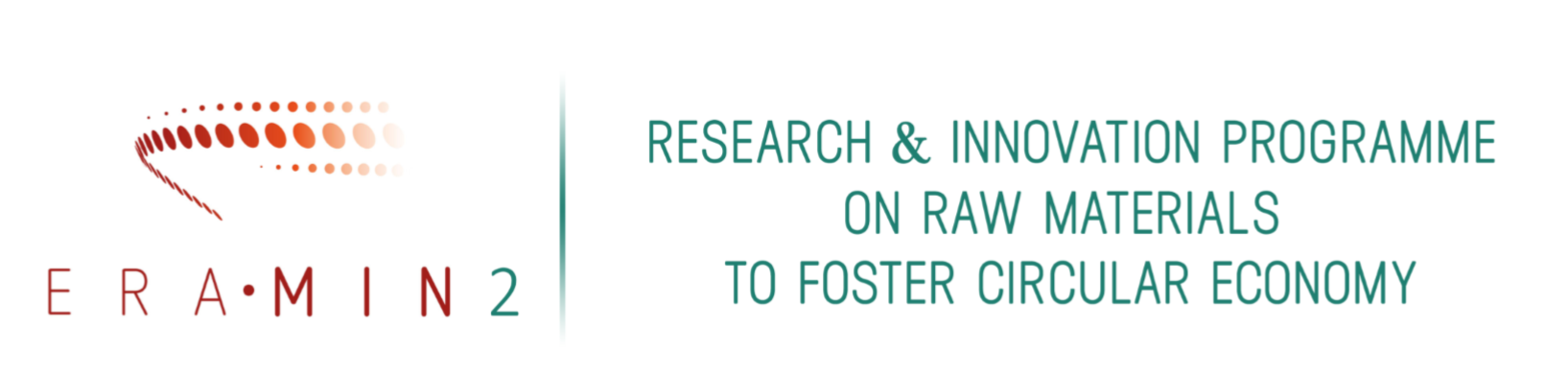 ERA-NET Cofund on Raw Materials (ERA-MIN 2)  is public-public partnerships  funded under Horizon 2020. ERA-MIN 2 aims to implement a European-wide coordination of research and innovation programmes on raw materials to strengthen the industry, competitiveness and the shift to a circular economy. 
The ERA-MIN 2 consortium consists of 21 funding organizations from 18 countries/regions
ERA-MIN 22018
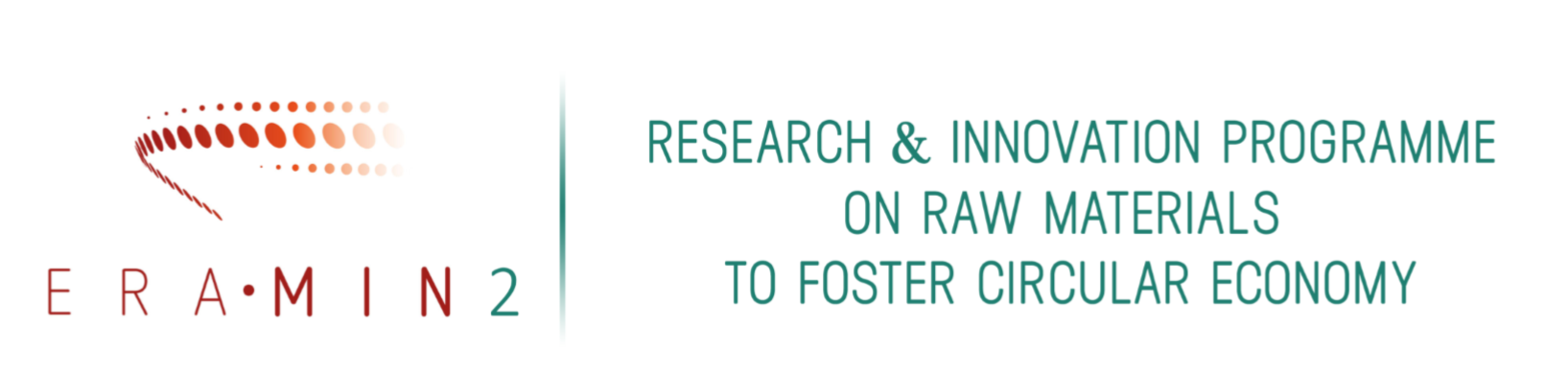 Each beneficiary in a proposal is funded by the Funding Organisation of their own country/region 
Each country has its own funding regulations and budget
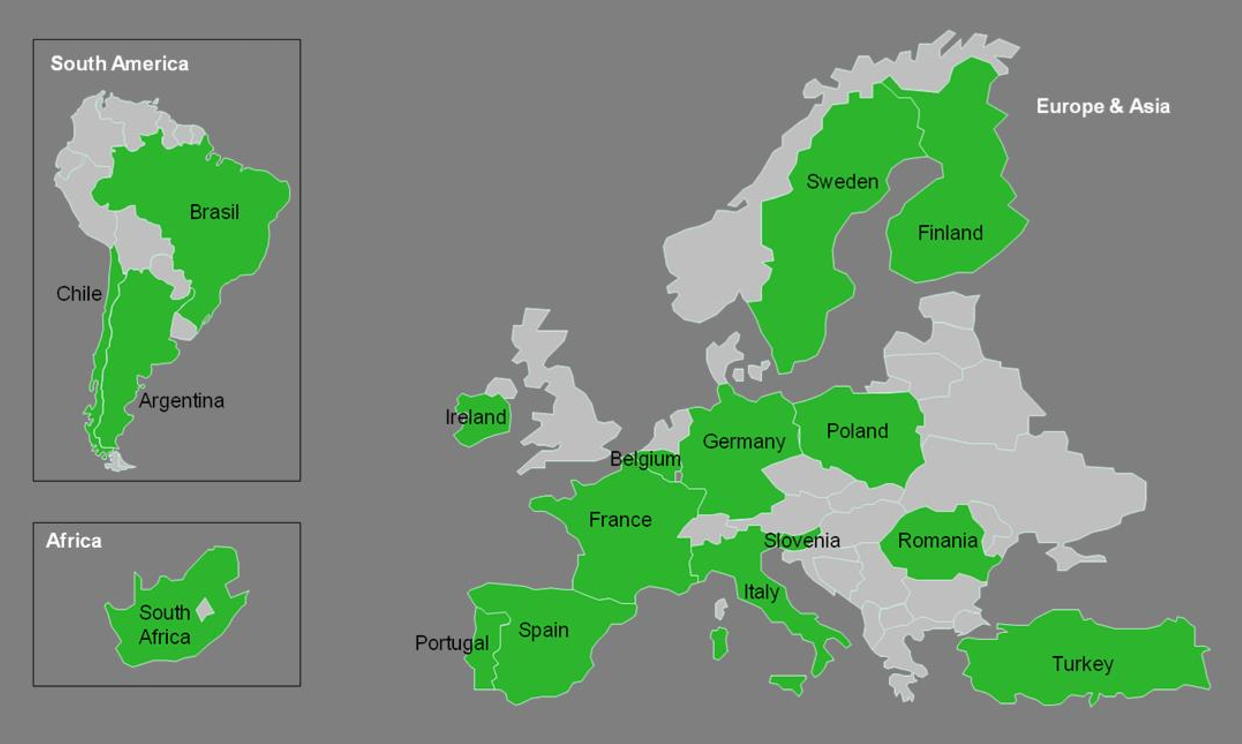 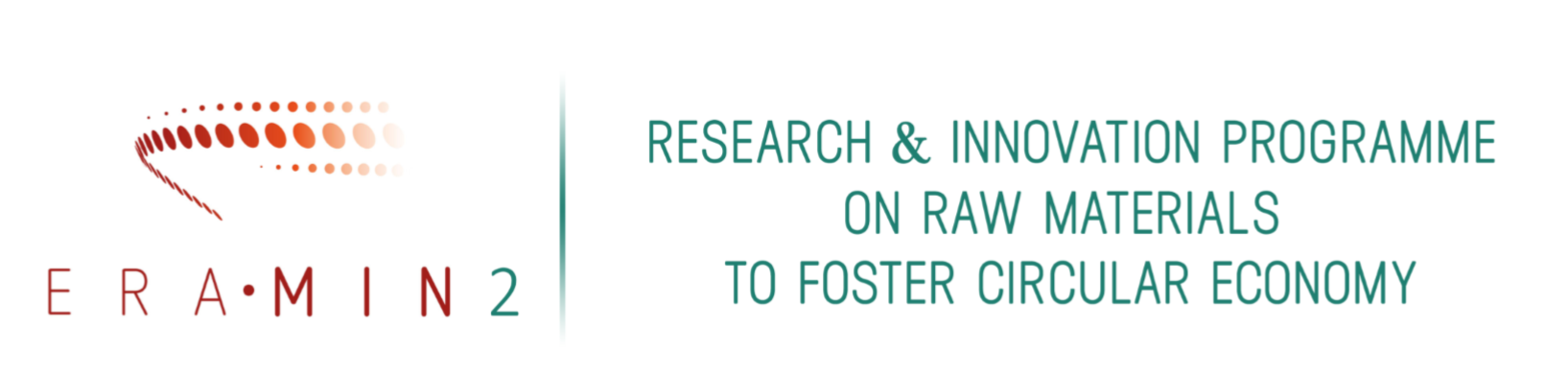 The scope of the Joint Call is demand-driven research and innovation on primary and secondary resources of metallic, construction and industrial minerals and substitution of Critical Raw Materials
Topics:
Supply of raw materials from exploration and mining 
Design
Processing, Production and Remanufacturing 
Recycling of End-of-Life Products 
Cross-cutting topics
ERA-MIN 22018
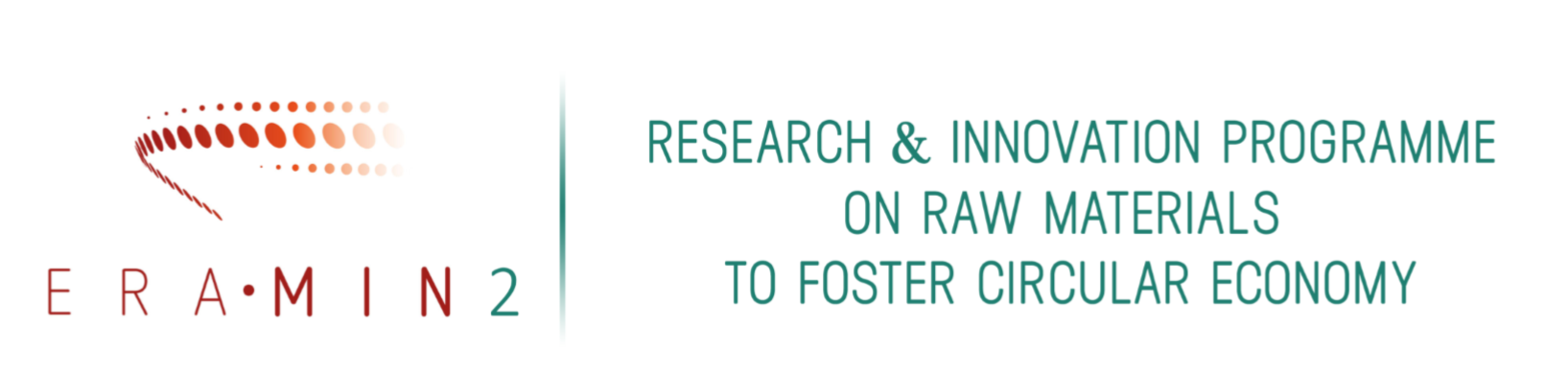 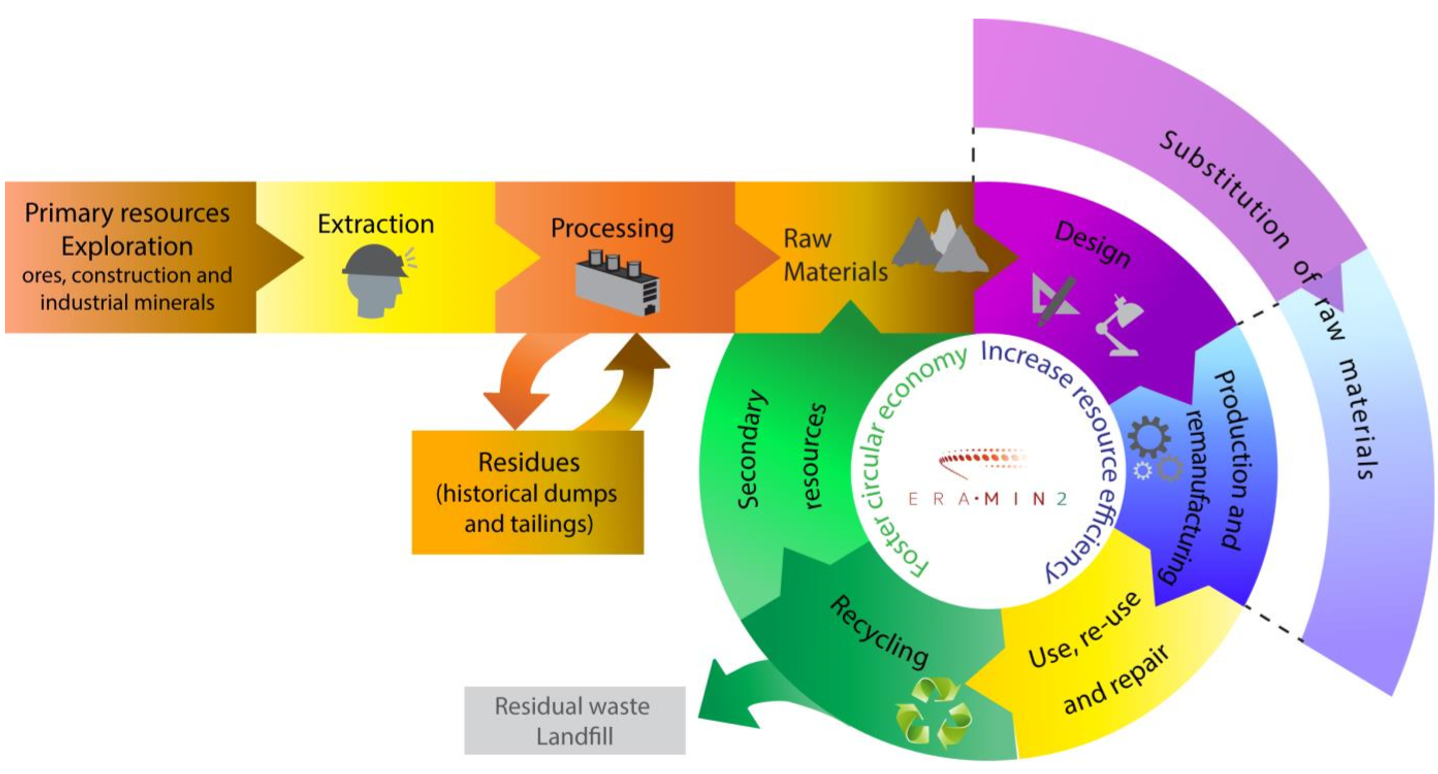 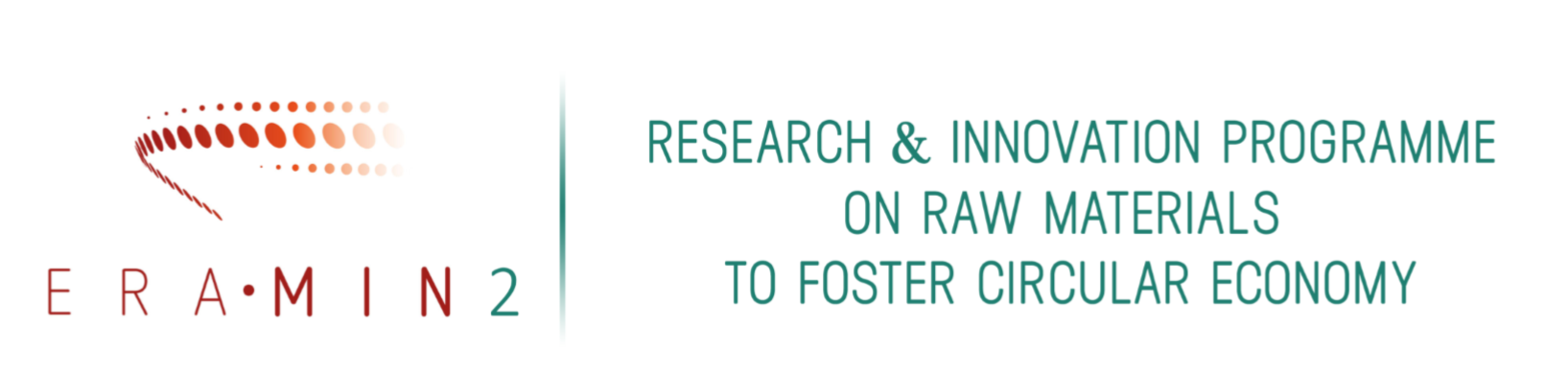 PROJECT TITLE: A novel circular economy for sustainable RE-based magnets
TOPIC: Processing, Production and Remanufacturing
PROJECT DURATION: 36 Months ( 05 / 2018 to 04 / 2021 )
THE OBJECTIVE: The objective of the MaXycle project is to use a more systematic approach when recycling EOL NdFeB magnets, which would help to recycle 15% of all the magnets produced by 2025. It will develop and validate a systematic approach to overcome the barriers currently hindering a successful circular economy for NdFeB-type magnets on an industrial scale.
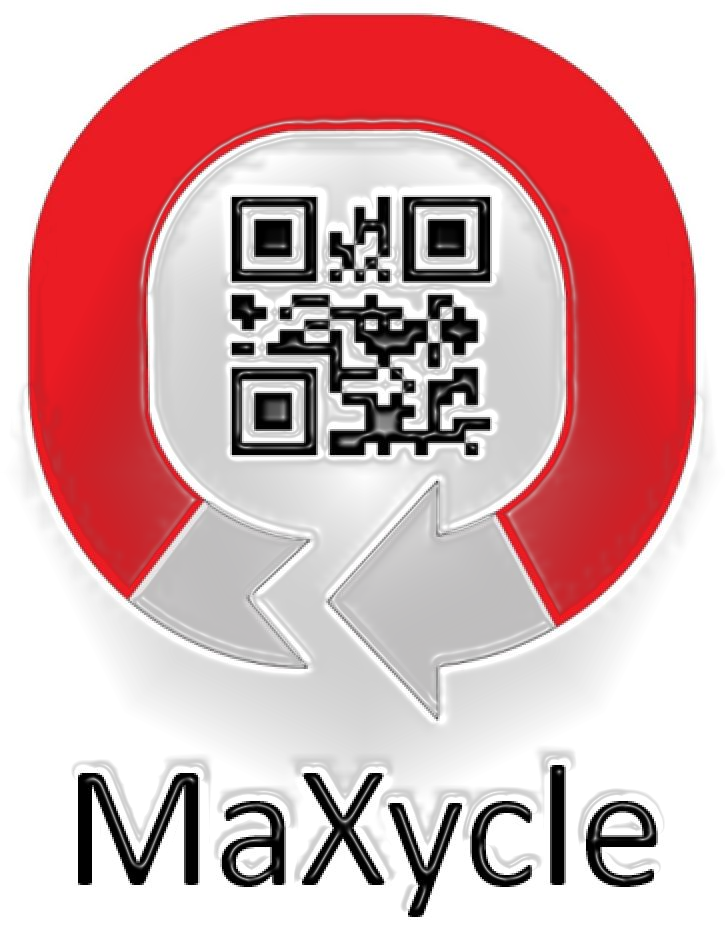 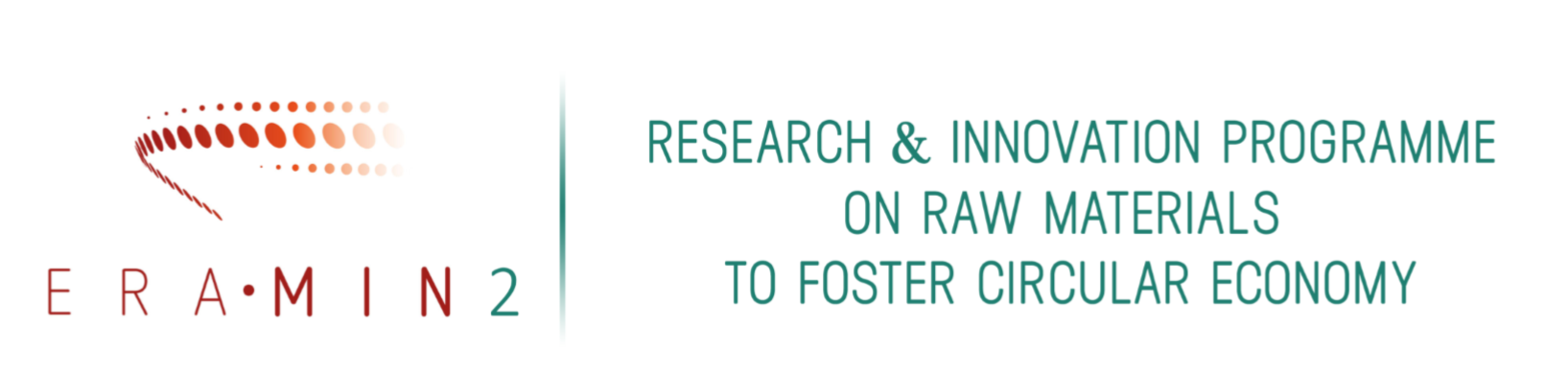 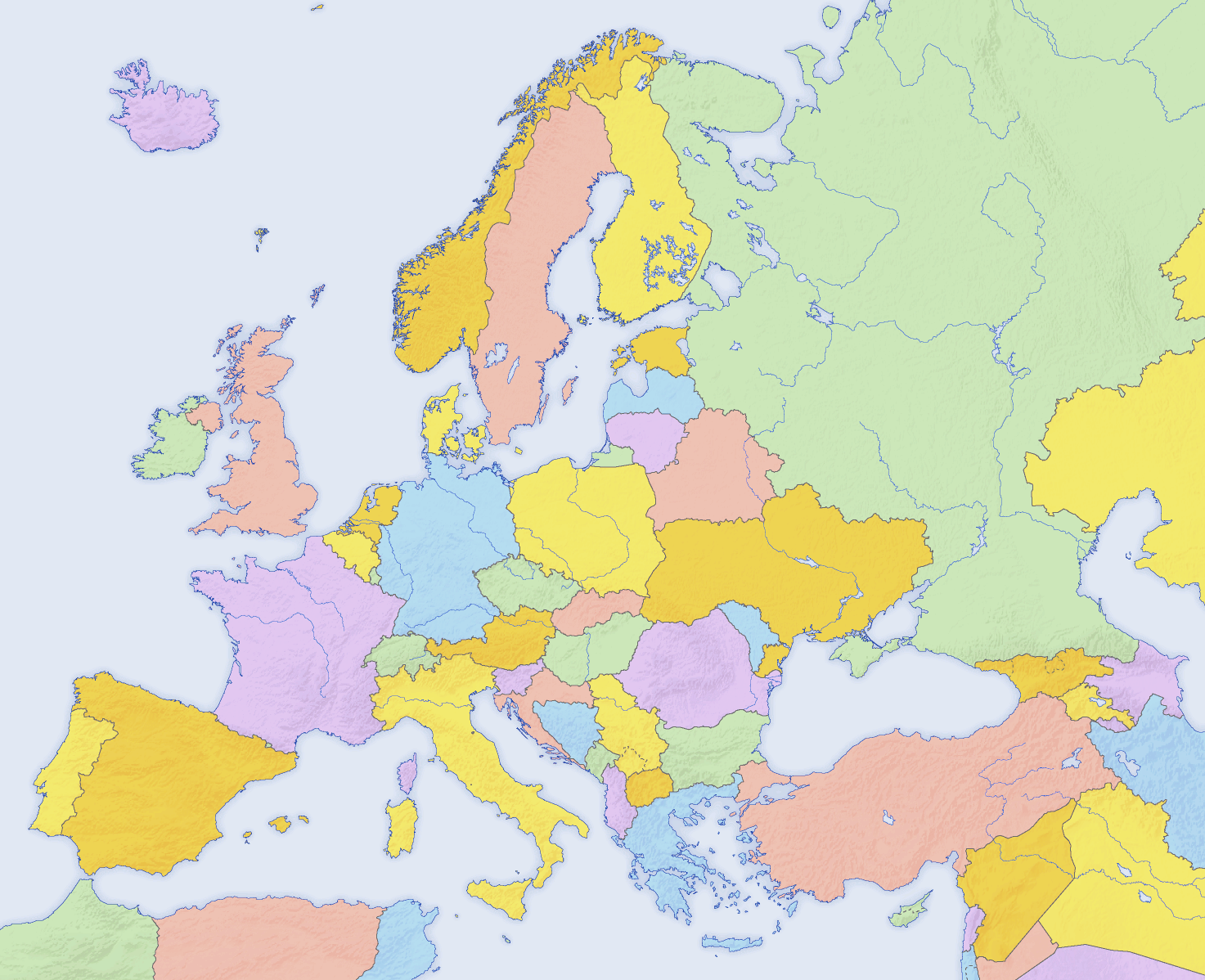 IVL Swedish Environmental Research Institute (Sweden)
Total Costs
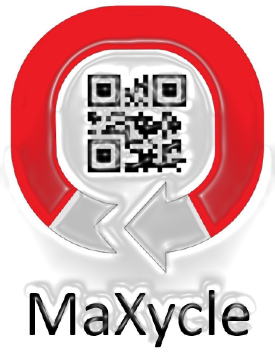 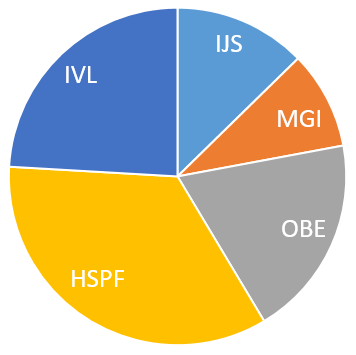 Pforzheim University of Applied Sciences (Germany)
Consortium(5 partners from 3 countries)
OBE Ohnmacht & Baumgärtner GmbH & Co.
KG (Germany)
Jozef Stefan Institute (Slovenia)
Magneti Ljubljana, d.d. (Slovenia)
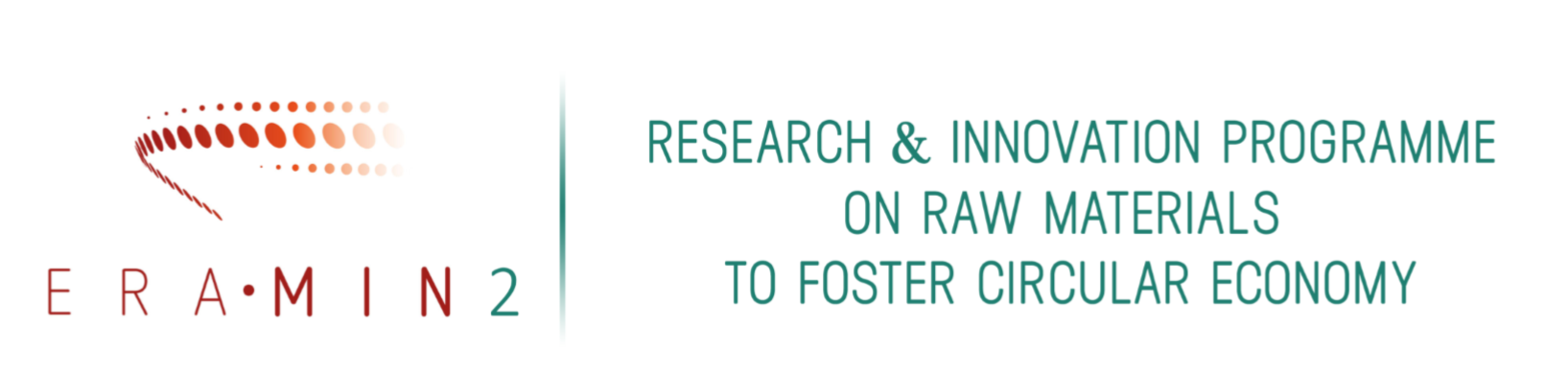 RE magnets underpin an industry worth in excess of $1 trillion worldwide.
Driven by increased adoption of electric vehicles and green technologies, the global demand for NdFeB magnets (~80,000 t/a 2017) could grow at 15-20%/annum for the next decade.
Currently less than 1% of the world’s REs are being recycled.
The EU import far more Nd-Fe-B magnets than they manufacture (approximately 1,000 tonnes per year).
It is estimated that the total recycling potential for RE magnets worldwide as being in the range 14,000–20,000 tonnes per year by 2020.
In the EU this figure can be put at around 2,000–3,000 tonnes/annum
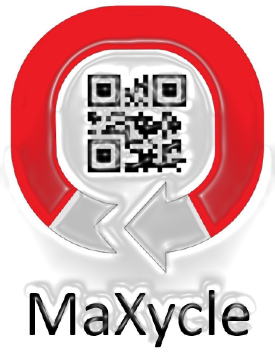 RE magnet demand
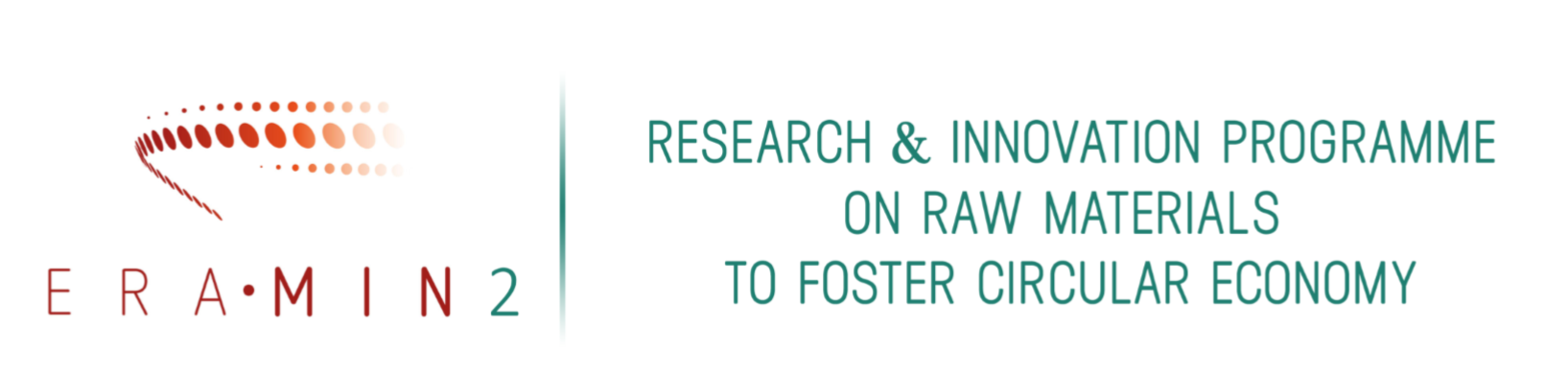 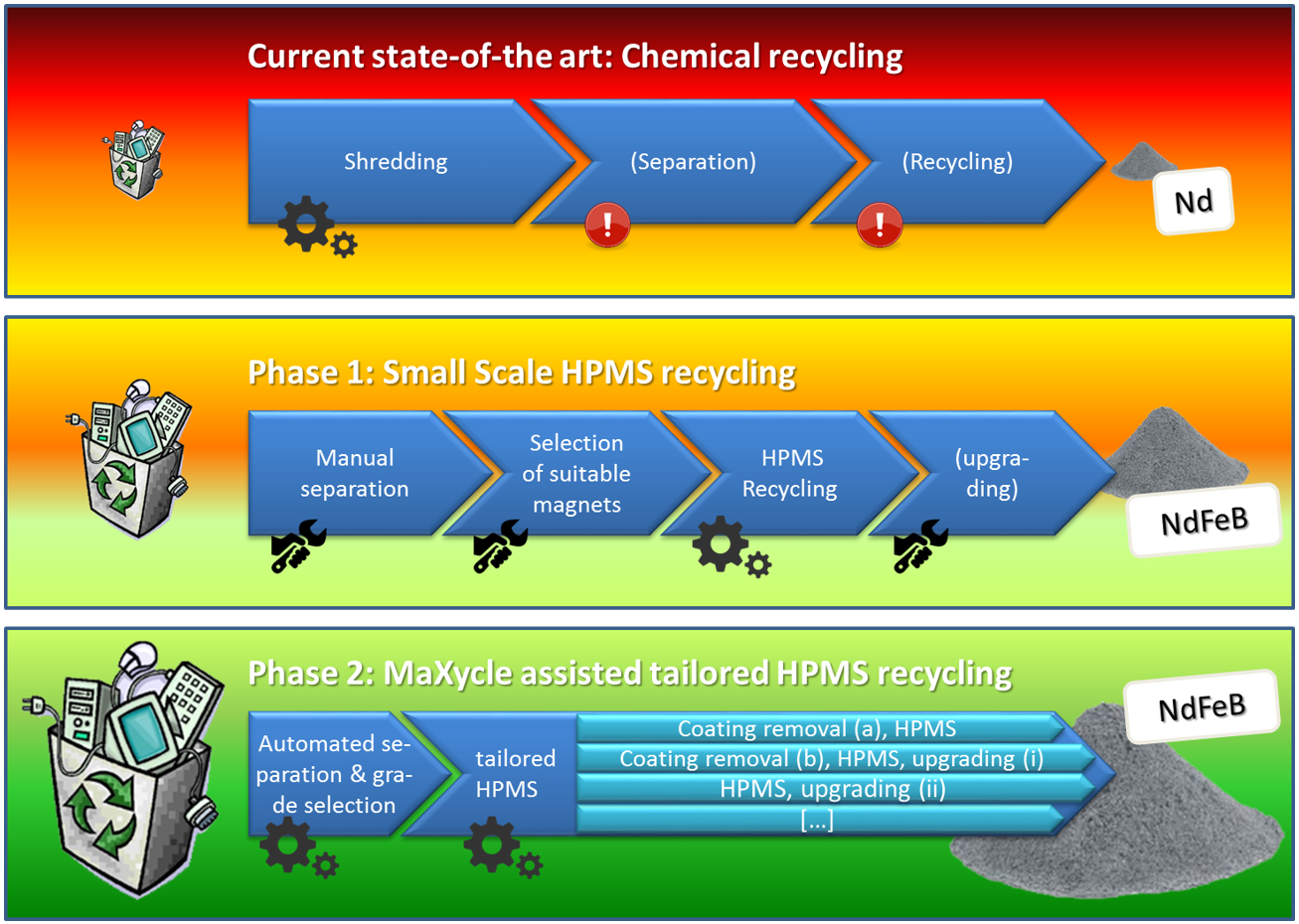 Recycling of NdFeB material from hard disk drives (HDD) by chemical or pyrometallurgical processes
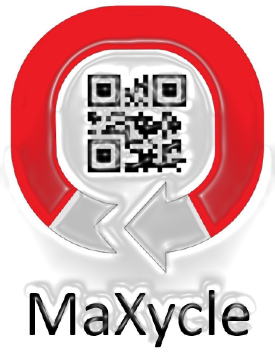 Illustration of the Hydrogen Processing of Magnet Scrap (HPMS) process applied to a voice coil magnet of a hard disk drive
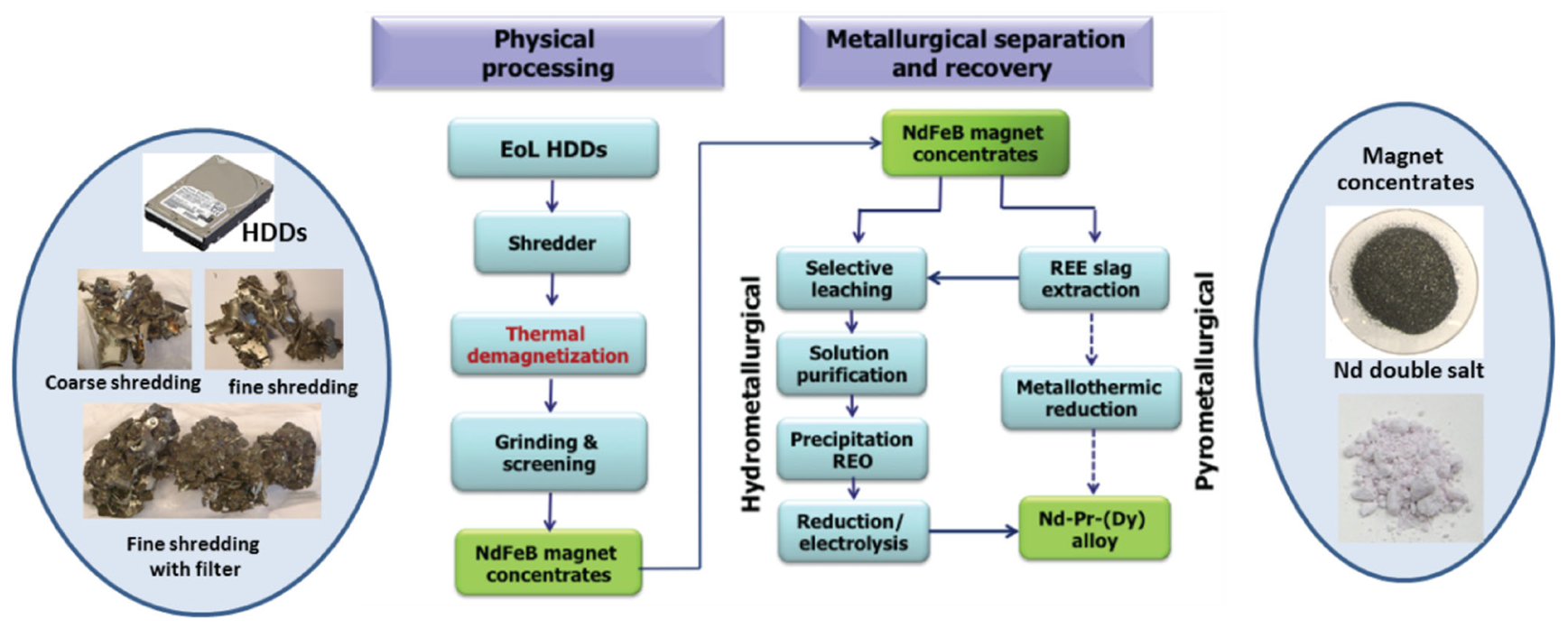 State of the art
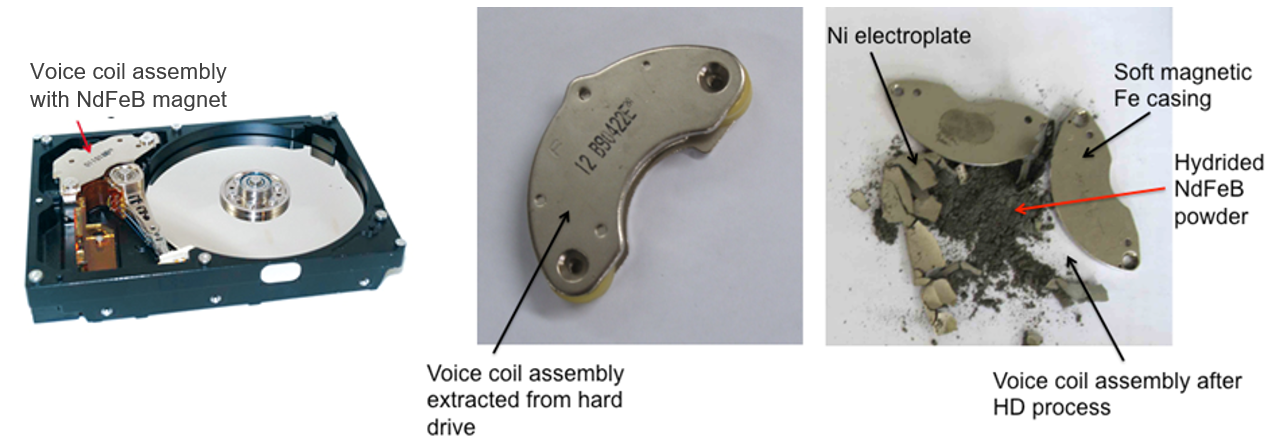 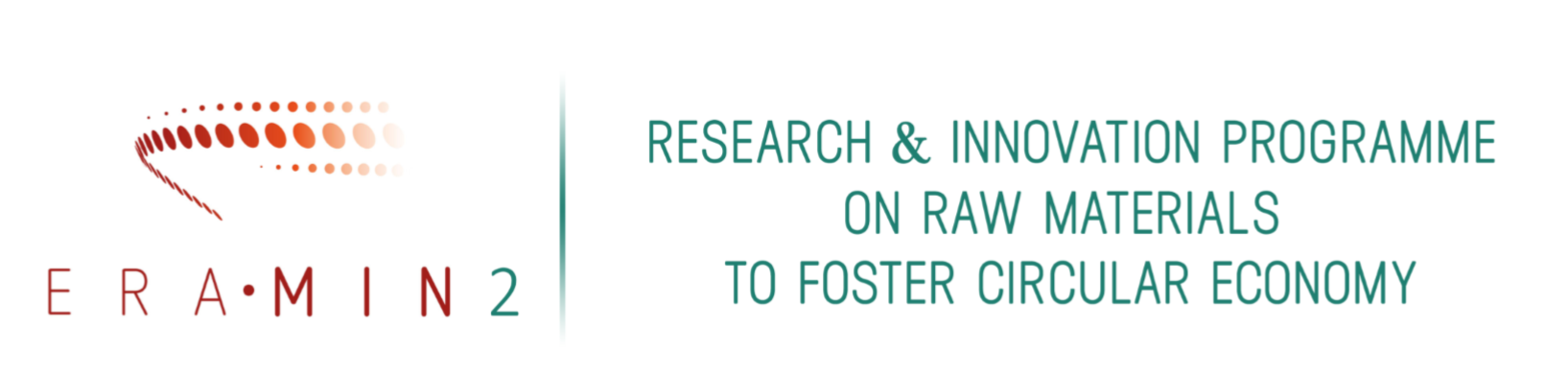 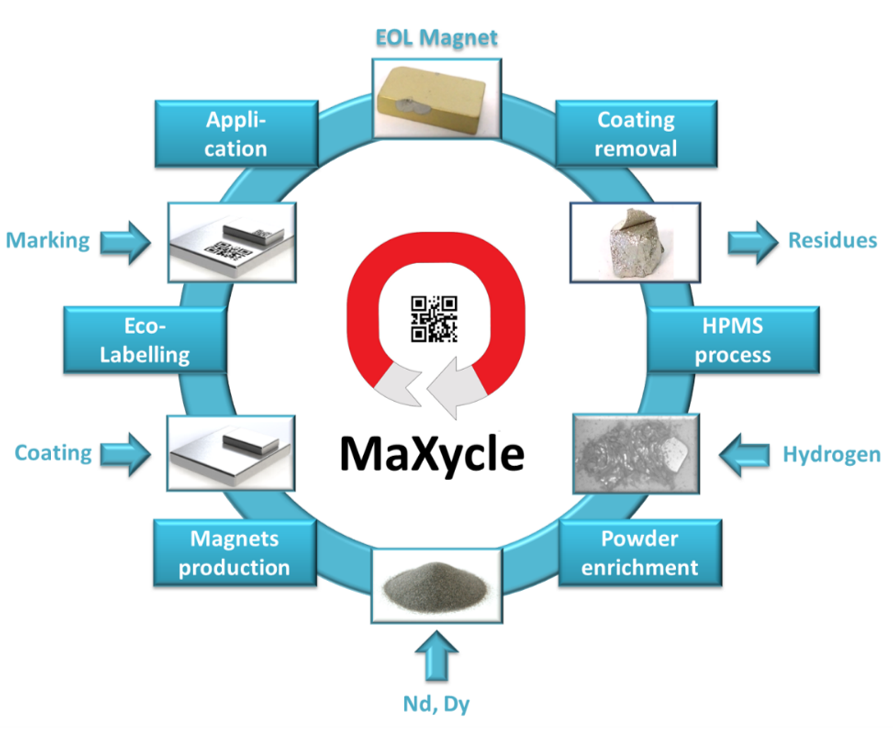 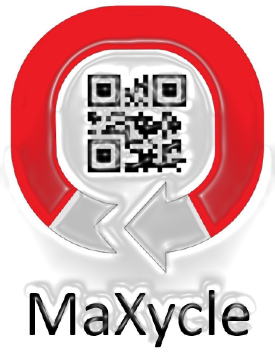 The MaXycle process
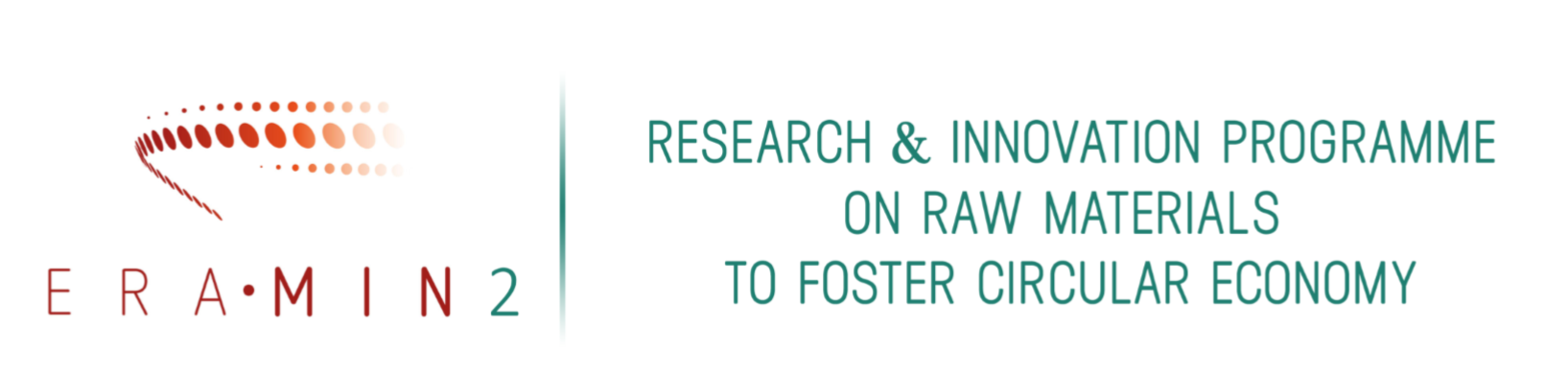 1
Definition of standardised quality criteria for EOLM and a classification system for contamination levels to categorise products by pre-processing requirements.
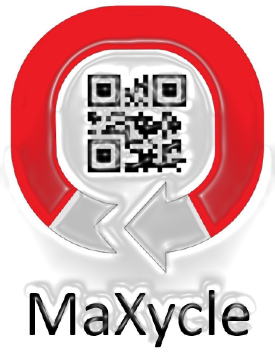 2
Development of a labelling system for newly produced RE magnets to identify different magnet types and qualities, including provision of reliable and durable marking methods.
The MaXycle process
3
Investigation of treatments to eliminate pre-processing residues/coatings to avoid contamination in the HPMS process.
4
Investigation to upgrade properties of recycled EOLM based on powders of different contamination levels.
5
A circular economy evaluation of impacts for industrial upscaling of new methods by means of LCA and TEA investigations.
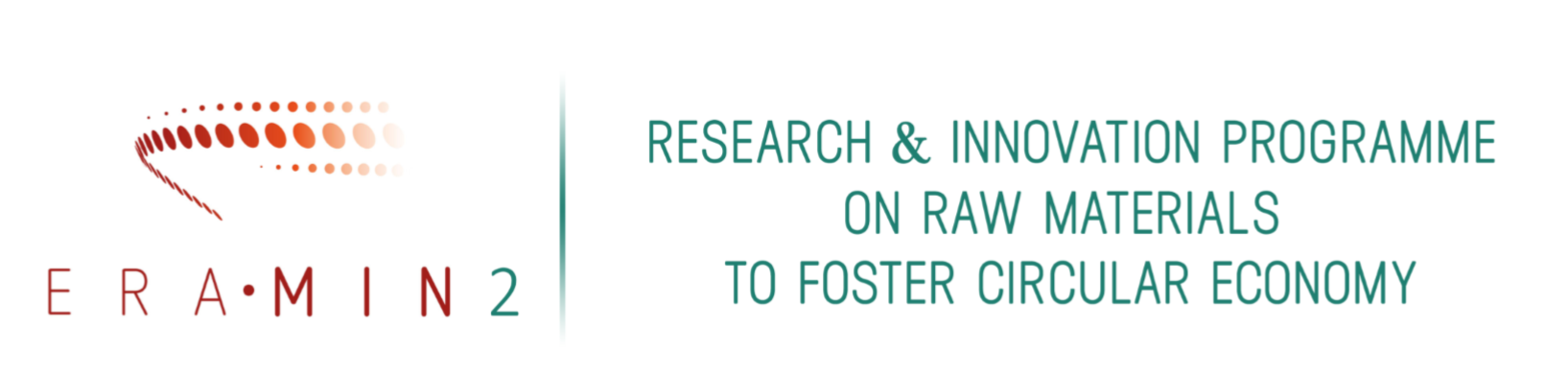 WP1: Project Management (JSI, all partners)
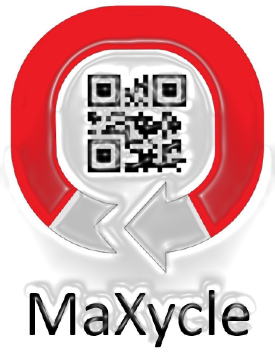 WP2: Classification system for EOL magnets (HSPF, JSI, MGI, UOB, RKL)
Methodology
WP3: Eco-labelling system for hard magnets (HSPF, OBE, RKL, UOB)
WP4: Coating removal from EOL NdFeB magnets (JSI, HSPF, MGI)
WP5: Upgrading EOL NdFeB magnets (MGI, OBE, JSI, HSPF)
WP6: Circular economy impacts evaluation (IVL, all partners)
WP7: Dissemination & Exploitation (JSI, all partners)
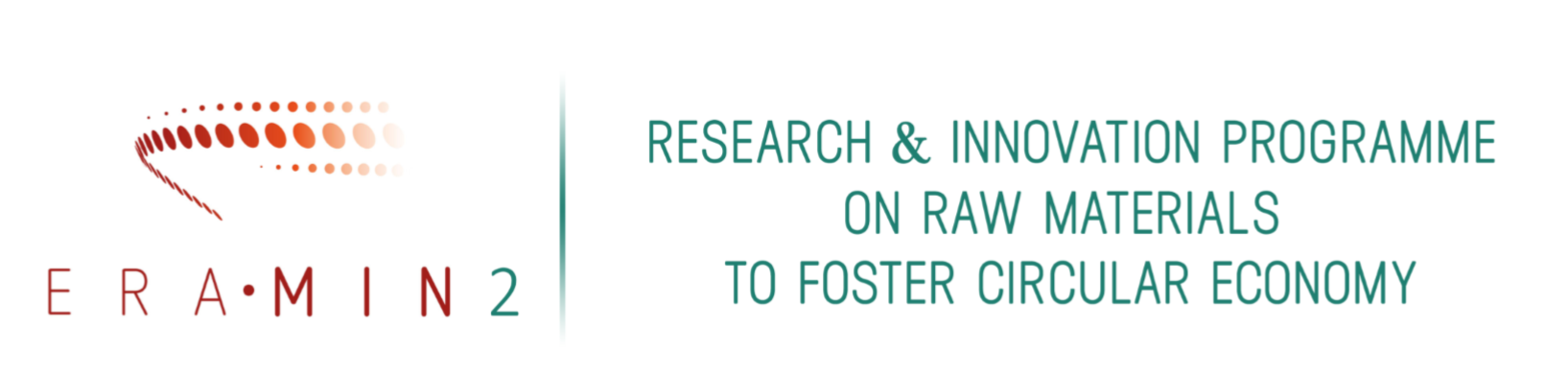 WP1: Project Management (JSI, all partners).
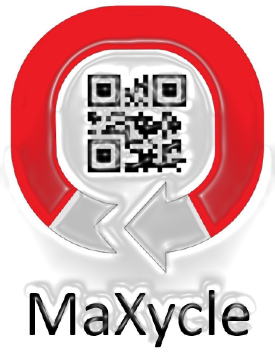 To ensure an efficient and pro-active coordination of the project through an effective administration, organisation and monitoring of the technical, administrative and financial components of the project.
WP1JSI
M1-36
T1.1 Scientific coordination of the project
Monitoring of project's progress and activities performed by the consortium with respect to the work plan
Ensuring the appropriate and timely completion of projects' tasks
Monitoring of project's progress and activities performed by the consortium with respect to the work plan
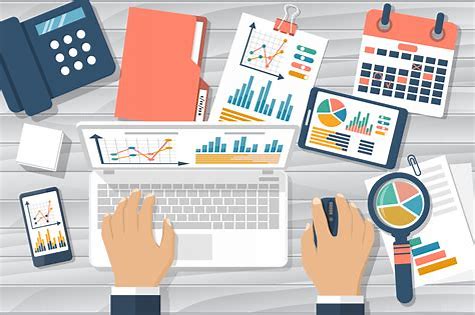 Preparation and submission of reports and deliverables
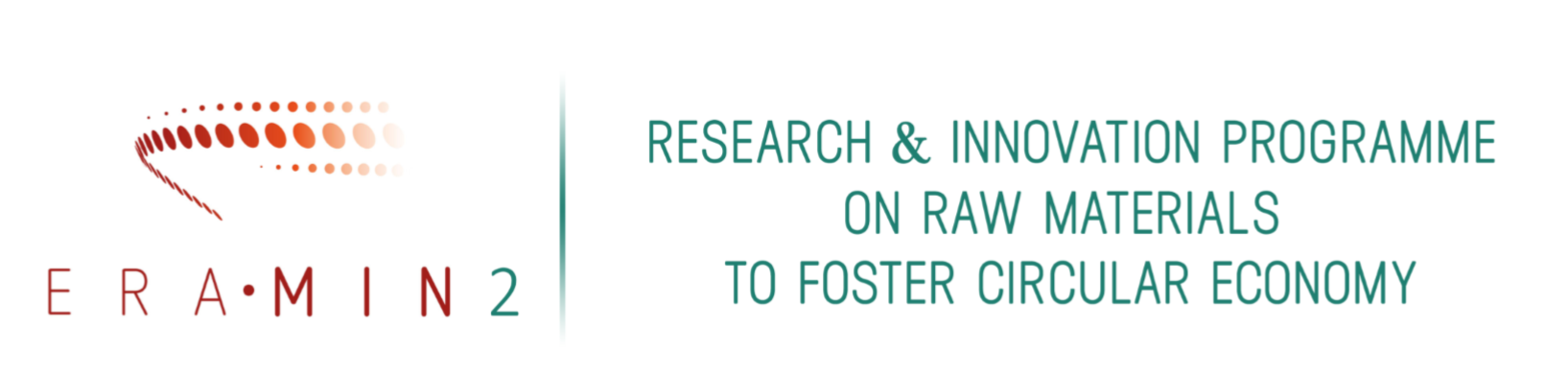 WP1: Project Management (JSI, all partners).
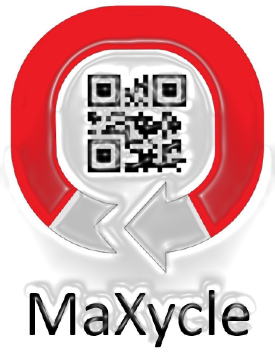 M1-36
T1.2 Administrative management of the project
WP1JSI
General project administration
Preparing and post-processing of EC reviews
Preparing, executing and post-processing of major project meetings
Drafting and maintaining the dissemination and exploitation plan
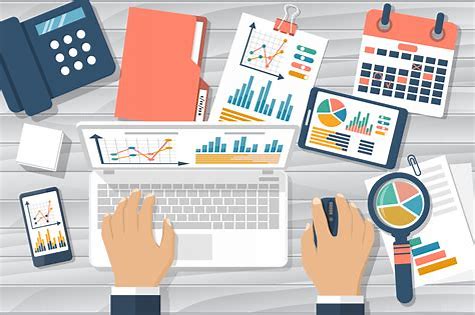 Preparation and submission of the mandatory management reports
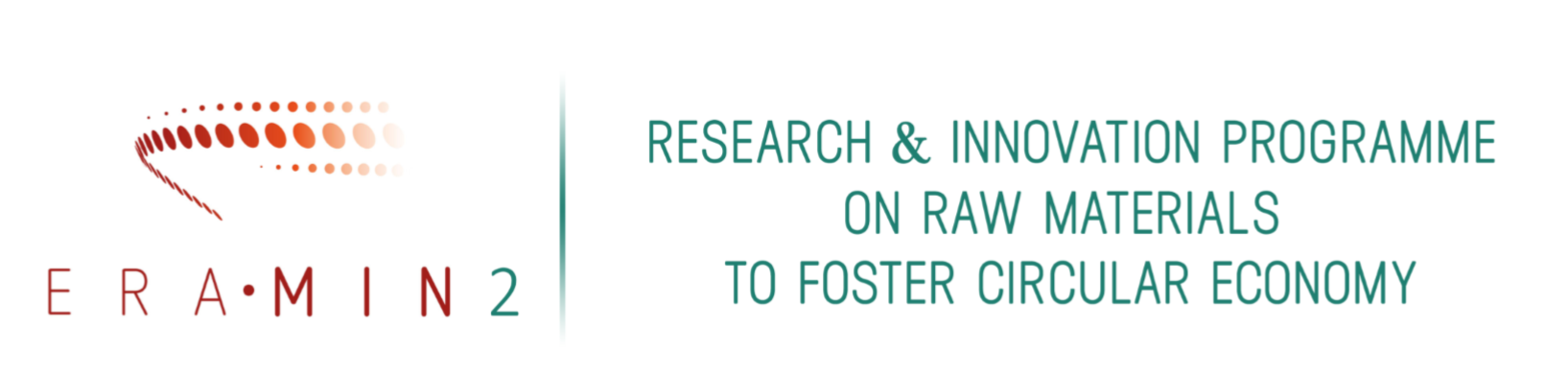 WP1: Project Management (JSI, all partners).
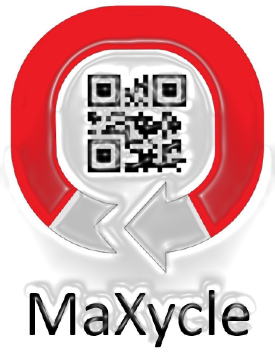 M1-36
T1.3 Financial & accounting management
WP1JSI
Preparation of the financial and budgetary reports
Controlling of the overall budget
To administer the Community financial contribution regarding its allocation between beneficiaries and activities
To keep the records and financial accounts (web-based professional project management tool)
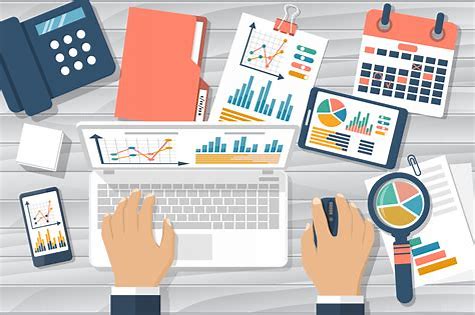 To inform the Commission of the distribution of the Community financial contribution
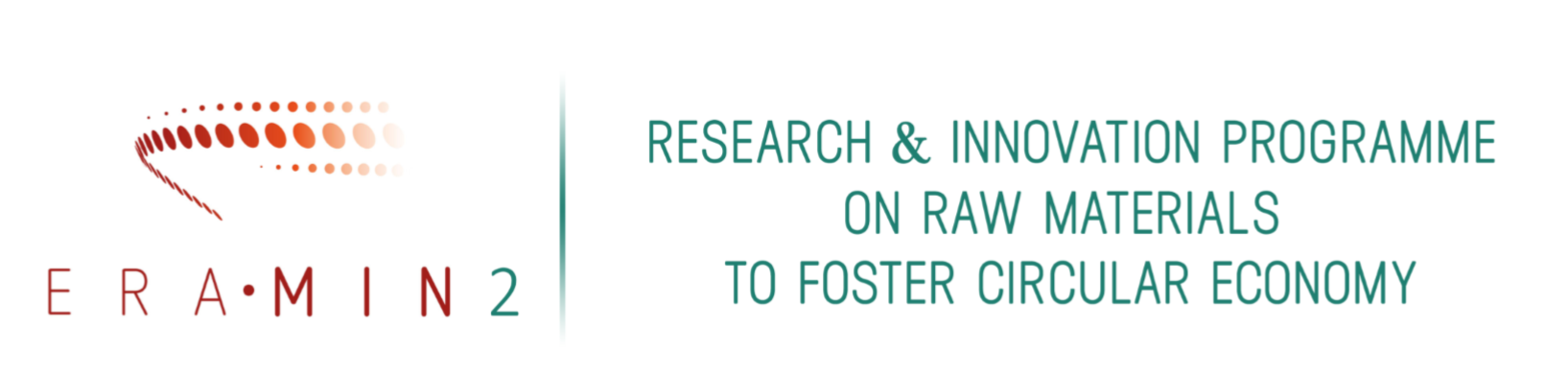 WP1: Project Management (JSI, all partners).
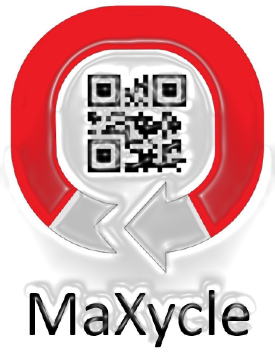 M1-36
T1.4 Communication & Knowledge management
WP1JSI
Set-up of common rules and procedures for the communication of information and results within the project
Handling of the project correspondence and the day-to-day requests from partners and external bodies
Set-up and maintenance of a project intranet and a data repository for the consortium
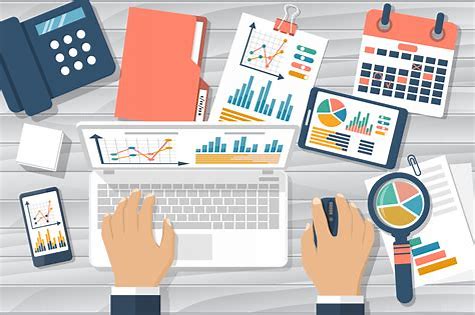 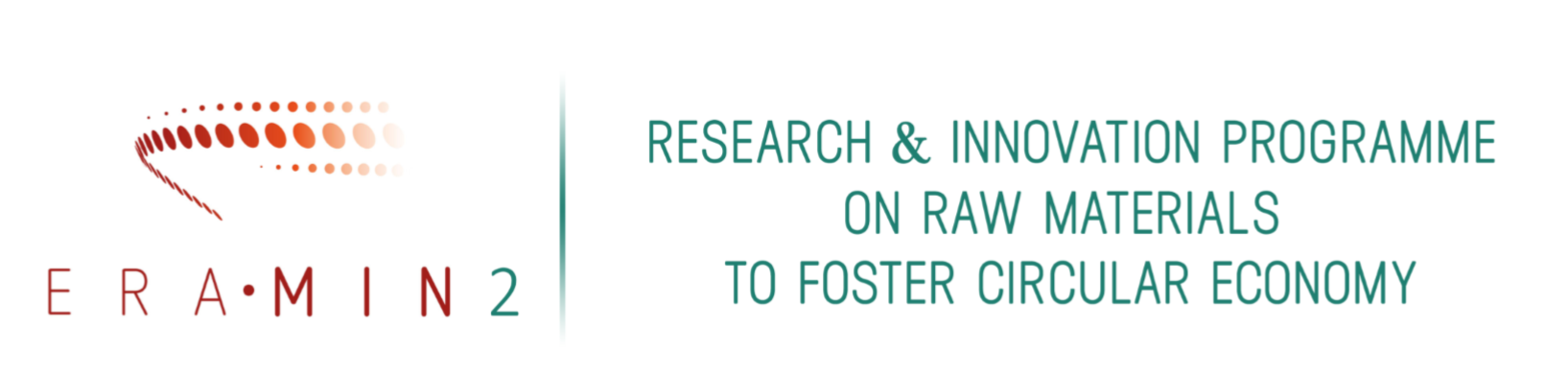 WP1: Project Management (JSI, all partners).
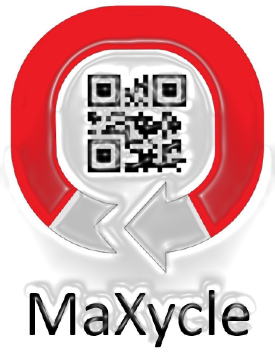 Deliverables
WP1JSI
1.1 Set up of intranet and data repository
M 2
1.2 Set up of project management tool
M 2
1.3 6-months interim progress report
M 7
1.4 12-months progress report for the JCS
M 13
1.5 Mid-term report
M 19
1.6 24-months progress report for the JCS
M 25
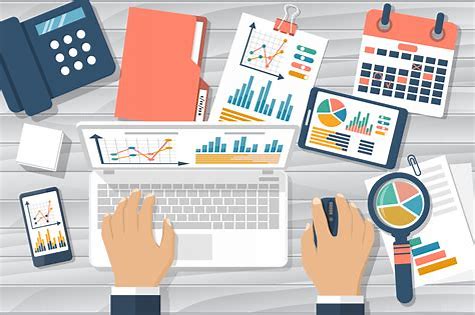 1.7 30-months interim progress report
M 31
1.8 Final report
M 36
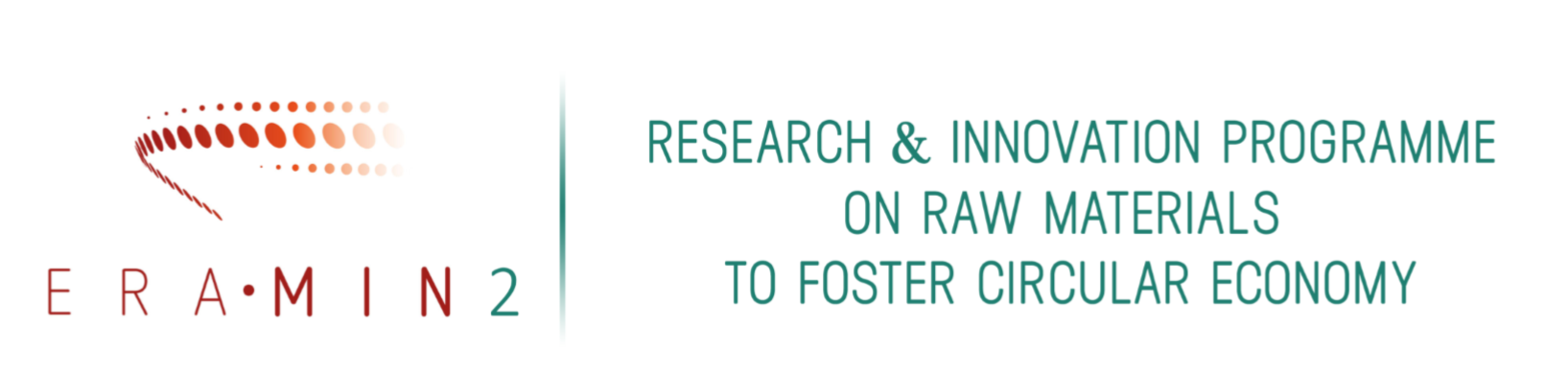 WP1: Project Management (JSI, all partners).
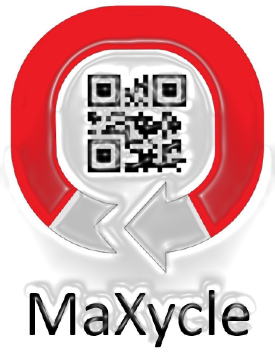 Milestones
WP1JSI
Kick-Off Meeting
M 1
Mid-Term Project Review Meeting
M 19
Project closure/final meeting
M 36
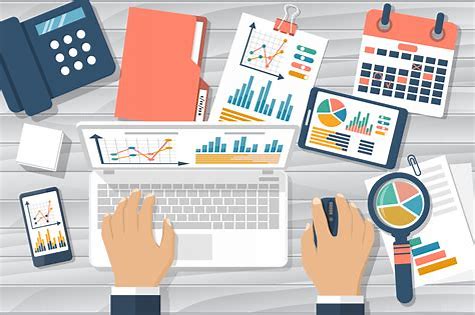 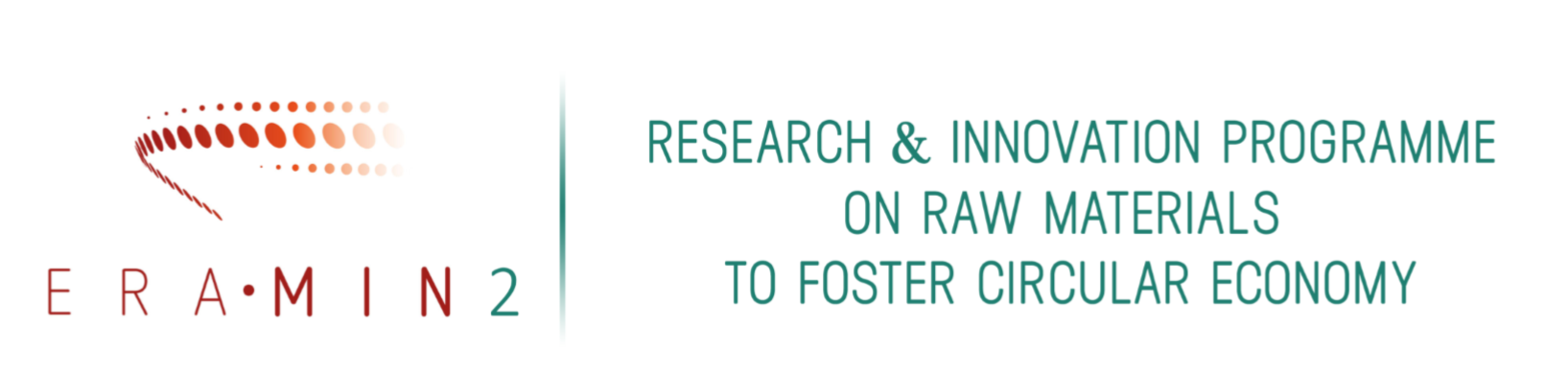 WP2: Classification system for EOL magnets (HSPF, JSI, MGI, UOB, RKL)
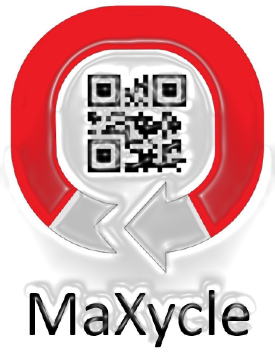 Standardised quality criteria for EOL NdFeB magnets will be determined and translated into a classification system. Taking into account the results created in WP4 and WP5,
WP2HSPF
M1-12
T2.1 Definition and collection of data
Definition of the required data to establish a robust, reliable and accurate classification system.
Information includes chemical composition, heavy rare earth content, manufacturing method, and coating.
The grading system will be open for additional recycling relevant information like field of application, operating conditions,...
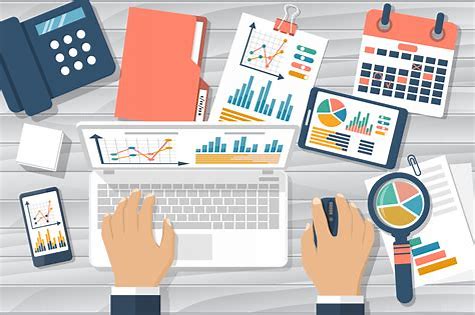 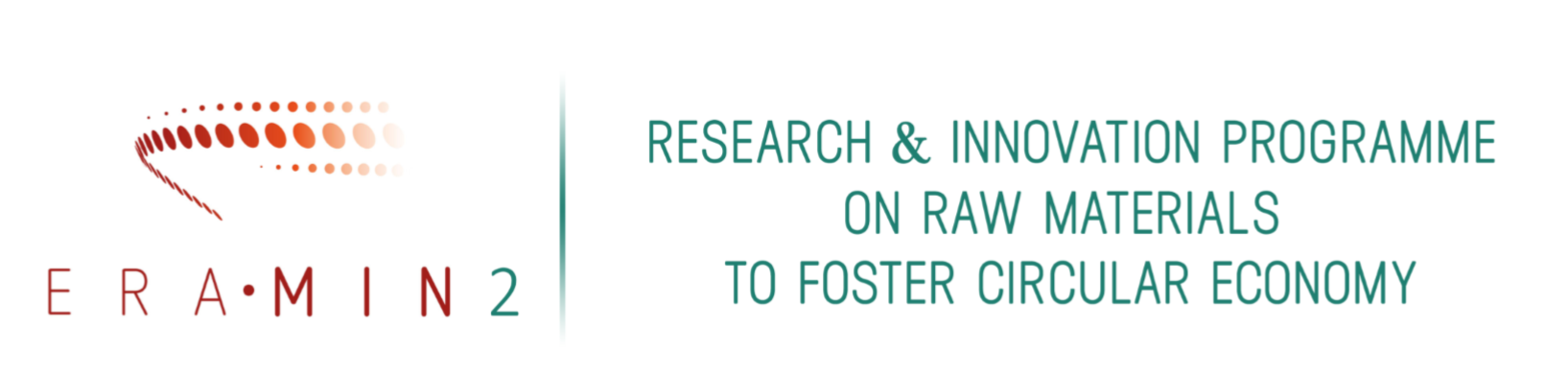 WP2: Classification system for EOL magnets (HSPF, JSI, MGI, UOB, RKL)
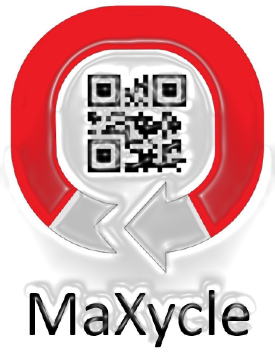 M8-19
T2.2 Definition of test methods for EOLM
Acquire the data needed for the selection of appropriate remanufacturing methods.
WP2HSPF
Appropriate tests will be defined based on the results from  WP4 and WP5, that are cost efficient and fast.
M13-24
T2.3 Development of recyclate grading system
An alphanumerical grading system will be developed that
encodes the info in a machine readable manner
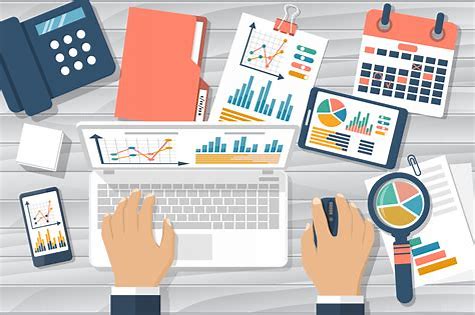 Find the balance between detailed information and a simple,
easy-to-use system.
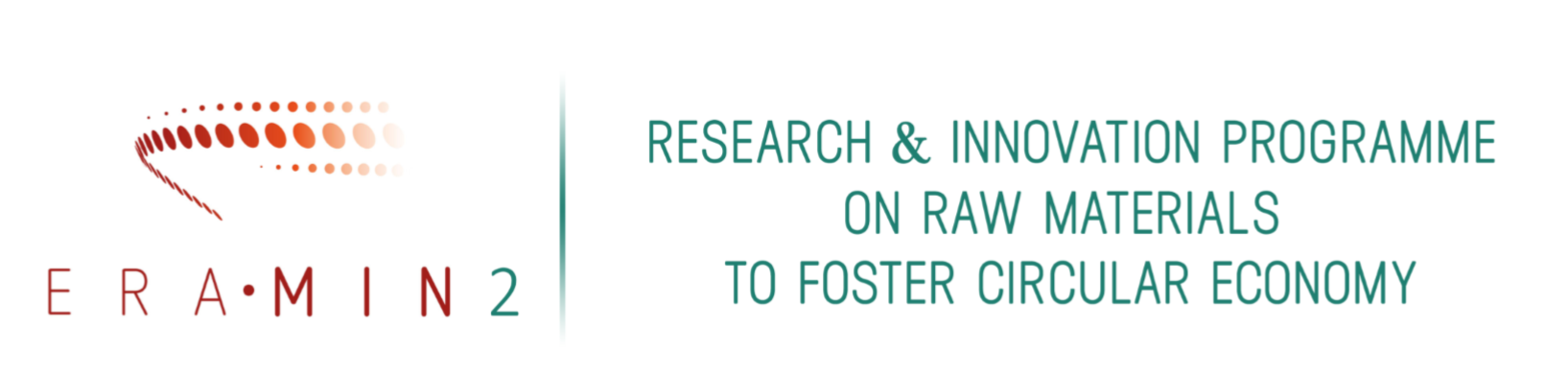 WP2: Classification system for EOL magnets (HSPF, JSI, MGI, UOB, RKL)
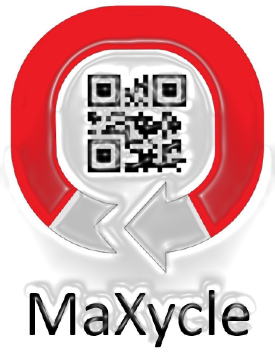 M16-32
T2.4 Setup of a database system
Setup of a database system for the recyclate grading system
WP2HSPF
An open-access database with easy interfaces and search features will be created and filled with project results.
Publicly available via the MaXycle website
The basis for the project’s standardization efforts for the
characterization of EOL magnets.
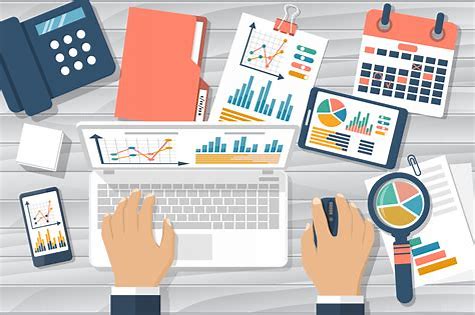 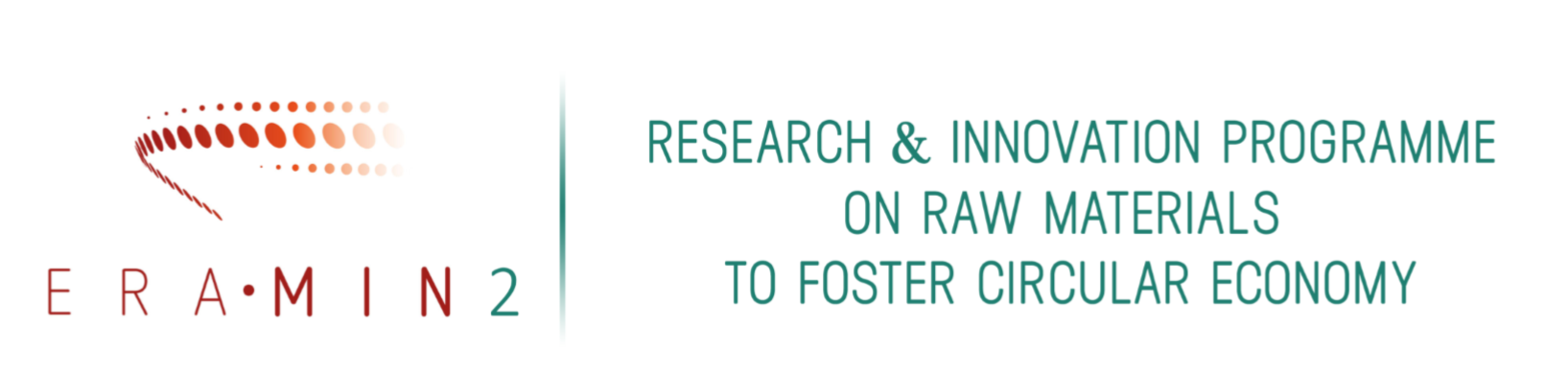 WP2: Classification system for EOL magnets (HSPF, JSI, MGI, UOB, RKL)
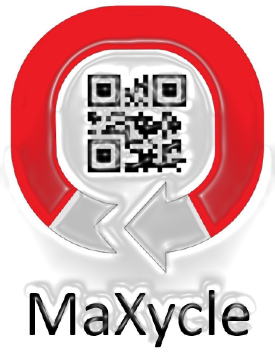 Deliverables
WP2HSPF
2.1 Definition of classification data
M 13
2.2 Recyclate grading chart
M 25
2.3 Classification system
M 33
2.4 Open access recyclate grading data base
M 34
Milestones
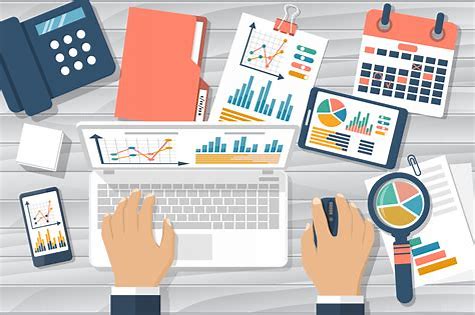 Development of a classification system
M 33
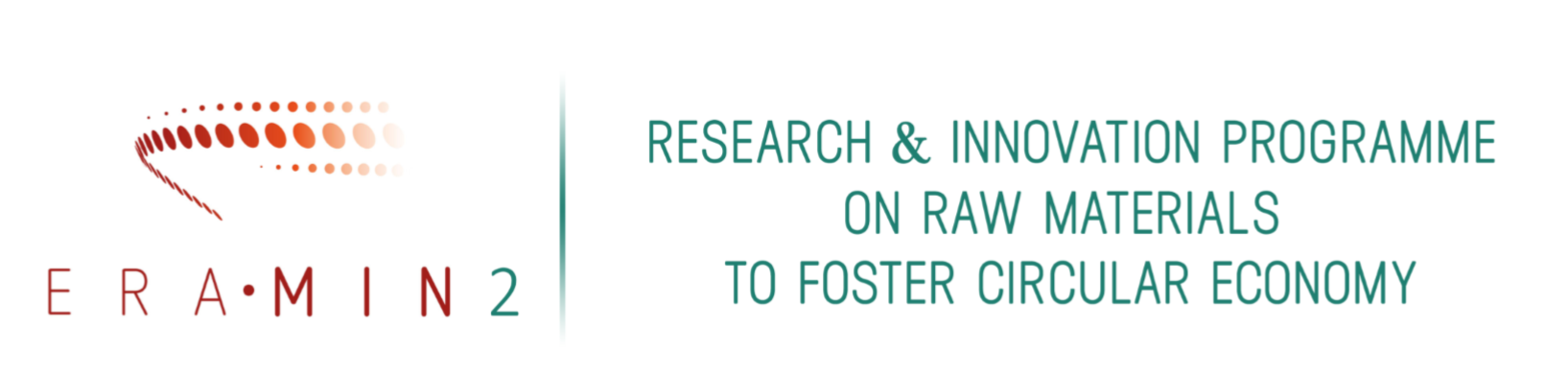 WP3: Eco-labelling system for hard magnets (HSPF, OBE, RKL, UOB)
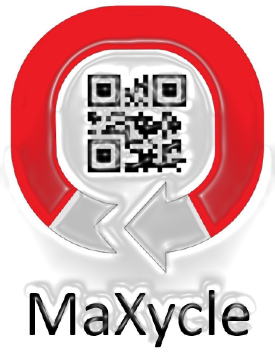 Development of a universal, durable, corrosion-resistant labelling system for newly produced magnets, ensuring that the stored information will still be readable by a potential recycler on EOL magnets in an automated manner, while not influencing the properties of the magnet.
WP3HSPF
T3.1 Development of labelling model
M1-12
Collect the required data for successful and efficient recycling an EOL magnet and in cooperation with the associated partners.
Translated into a labelling system allowing easy identification
and sorting at the recycler
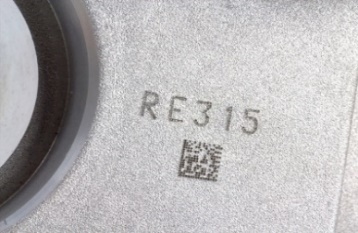 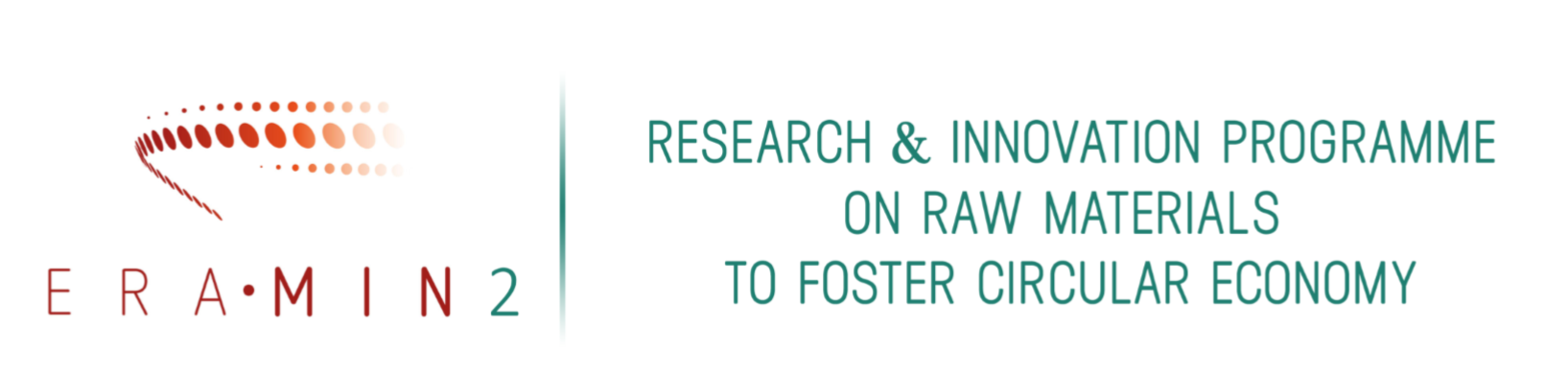 WP3: Eco-labelling system for hard magnets (HSPF, OBE, RKL, UOB)
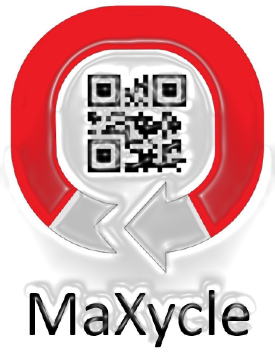 M8-19
T3.2 Labelling trials (subsurface labelling)
Powder markers with a particle size in the micro/nanometer range will be tested, mixed in the magnet powder itself or in the coating
WP3HSPF
The readability of the system (speed and reliability) and a possible effect of the markers on the magnetic properties will be tested
M9-20
T3.3 Labelling trials (surface labeling)
Testing of surface labelling based on data matrix code systems (DMC, bar or QR code) , e.g printing, dotting, laser engraving
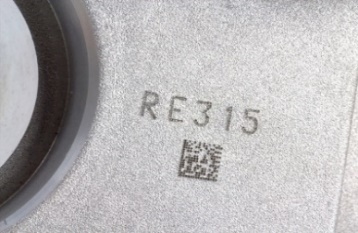 Fluorescence marking system (Smartwater) will be investigated
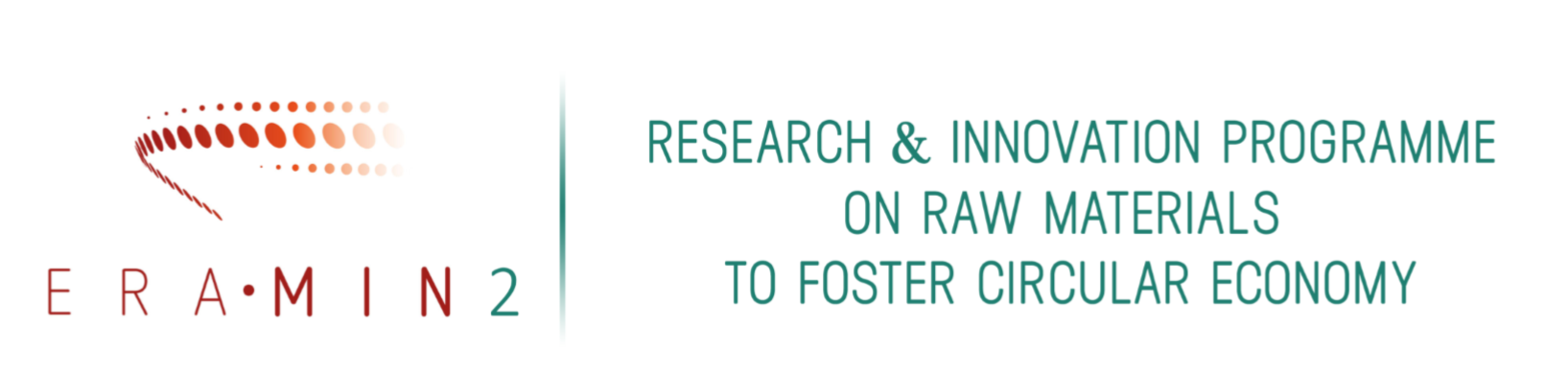 WP3: Eco-labelling system for hard magnets (HSPF, OBE, RKL, UOB)
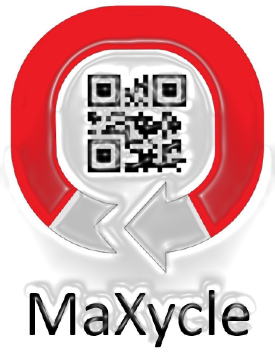 M13-24
T3.4 Endurance trials for labelling systems
To ensure that the eco-labelling will survive the harsh conditions, artificial ageing tests will be used:
WP3HSPF
Scratch tests
Environment chamber tests,
Chemical resistant tests
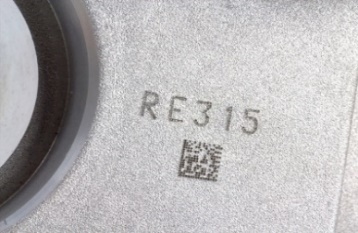 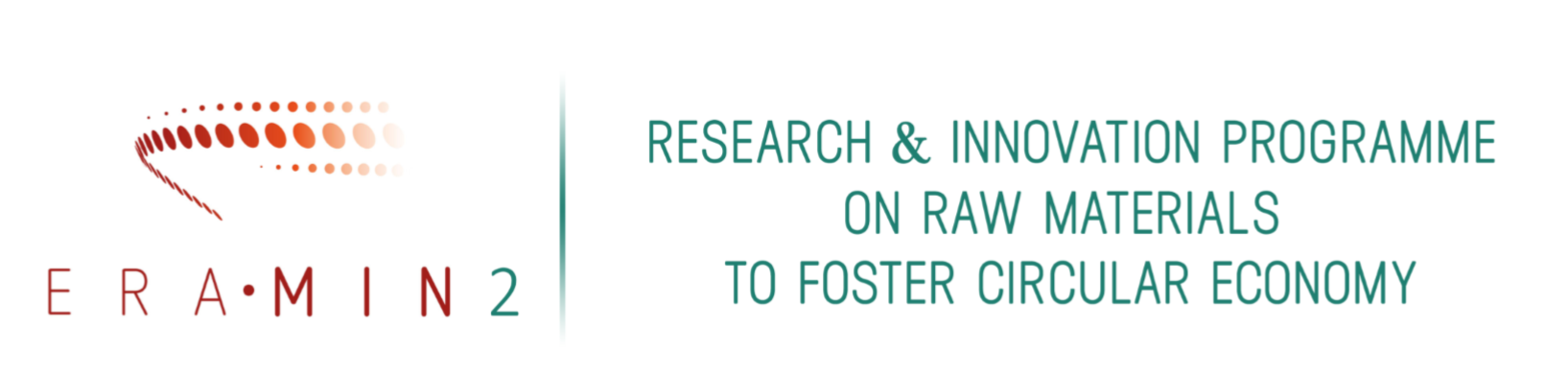 WP3: Eco-labelling system for hard magnets (HSPF, OBE, RKL, UOB)
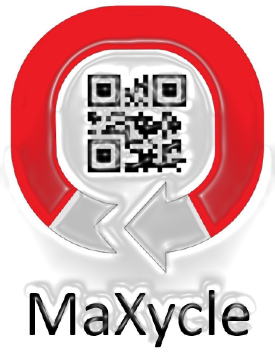 Deliverables
WP3HSPF
3.1 Definition of data required
M 13
3.2 Report on labelling trials-subsurface
M 20
3.3 Report on labelling trials-surface
M 21
3.4 Report on life endurance trials
M 25
3.5 Eco-labelling system
M 25
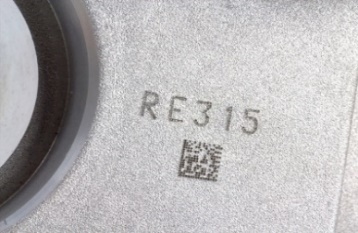 Milestones
Selection of a suitable labelling system
M 25
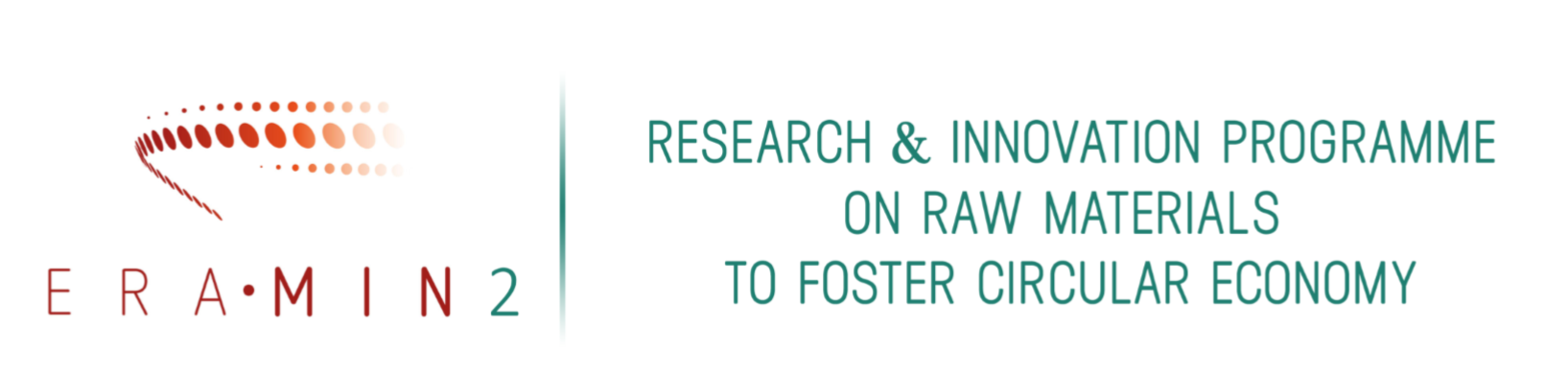 WP4: Coating removal from EOL NdFeB magnets (JSI, HSPF, MGI)
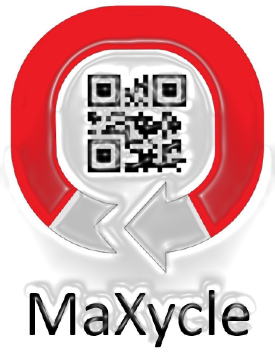 WP4 investigates methods to remove corrosion protection coatings from magnets before and during HPMS treatment, and separation from HPMS-recycled powders on an industrial scale.
WP4JSI
M1-12
T4.1 Analysis of coating layers
Coatings of different magnets provided by recycling companies, Magneti, OBE and other magnets manufacturers will be analysed
Chemistry, layer structure, thickness etc. of the coating will be determined.
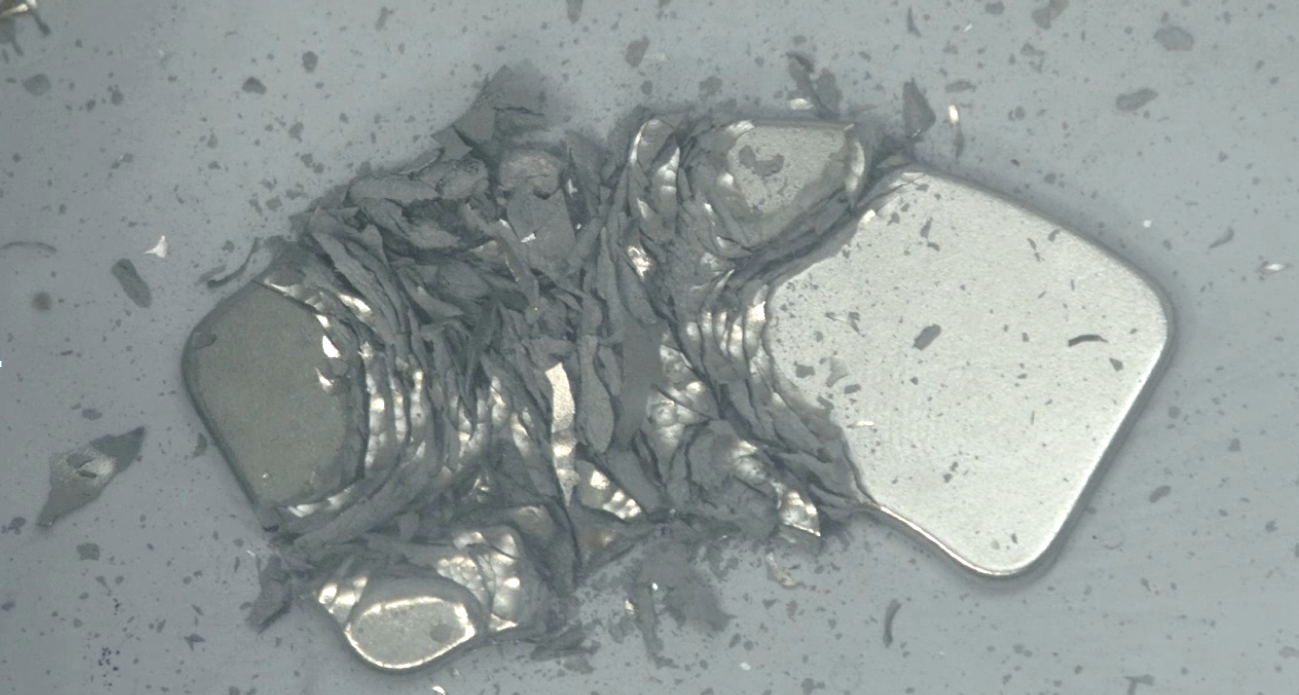 Parameters for appropriate coating removal techniques will be determined.
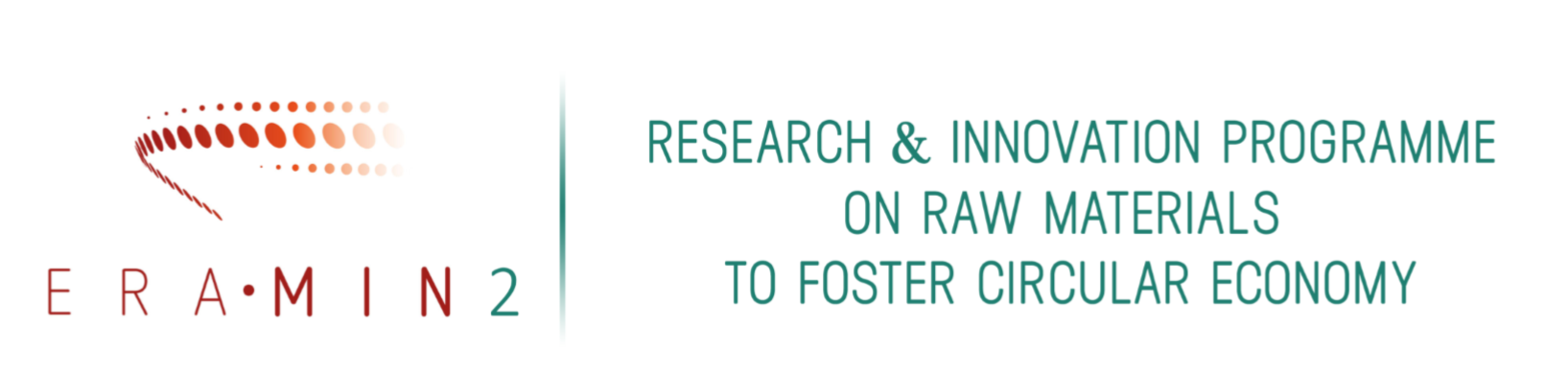 WP4: Coating removal from EOL NdFeB magnets (JSI, HSPF, MGI)
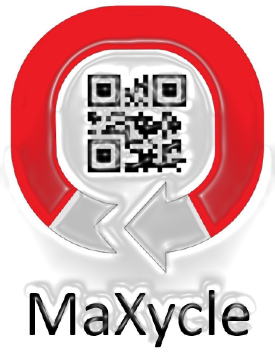 M6-16
T4.2 Removal of coating layers and residues
Existing lab methods will be evaluated for feasible upscaling, like dissolving in acids, reverse galvanization and use of ionic liquids.
WP4JSI
HPMS treated magnets will be investigated for residues
M7-19
T4.3 Analysis of coating residue
Compositions of de-coated magnets and HPMS magnets will be screened for coating residues
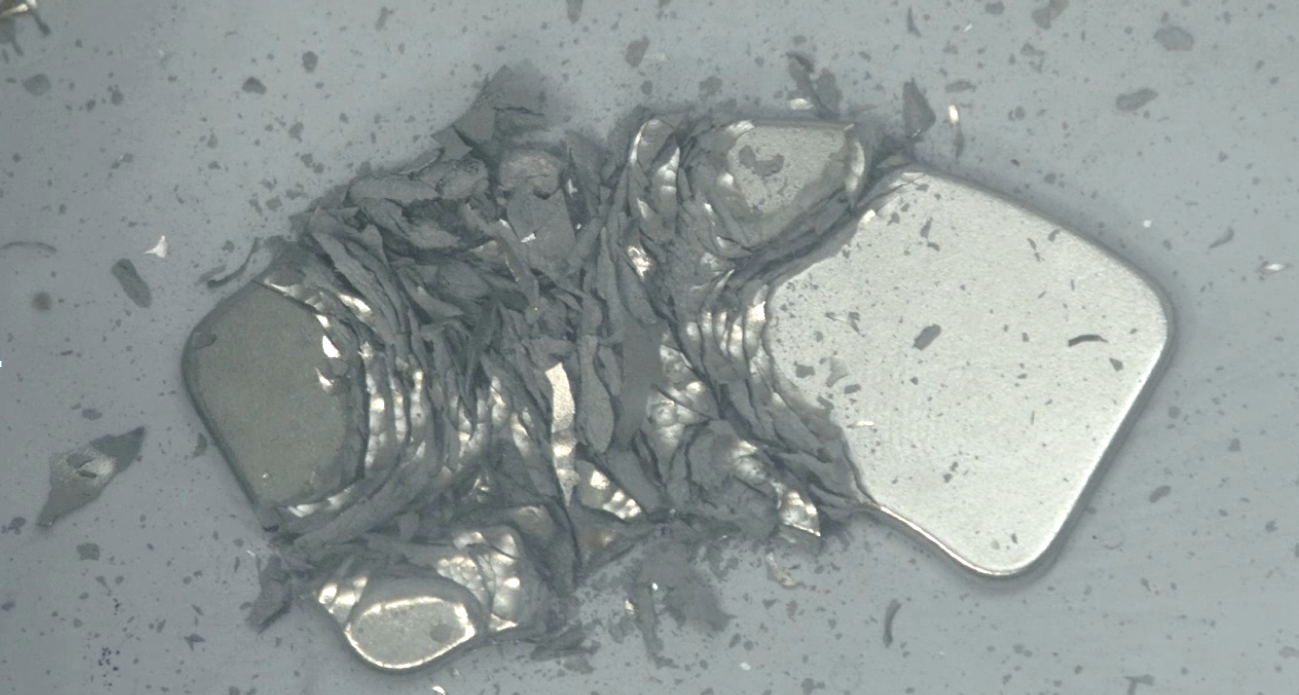 Define the maximum allowance of coating residue in recycled materials
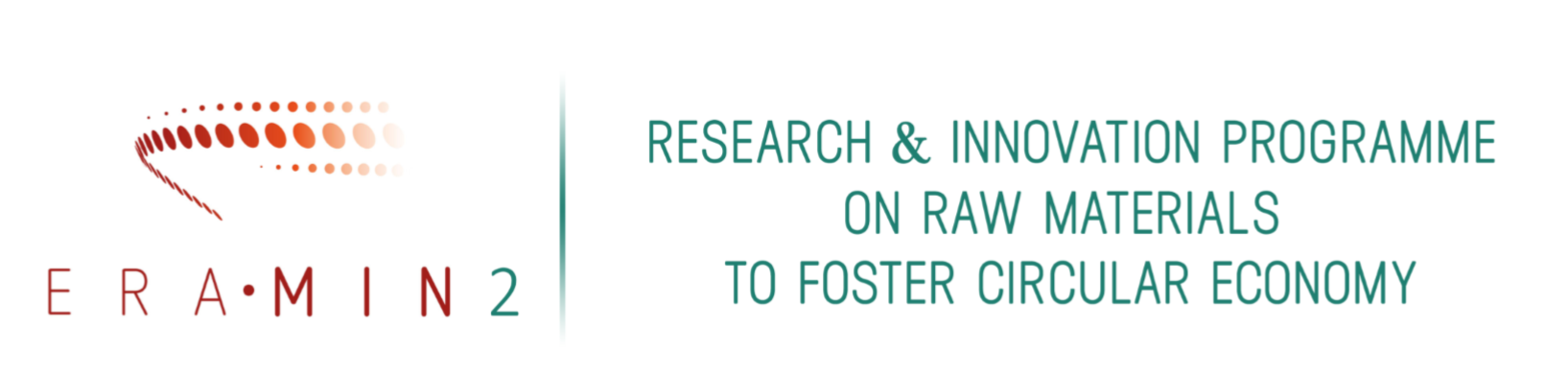 WP4: Coating removal from EOL NdFeB magnets (JSI, HSPF, MGI)
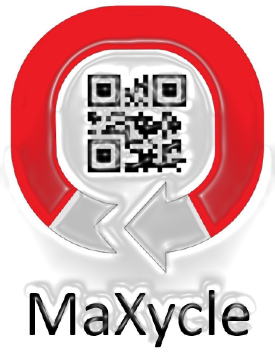 M19-33
T4.4 New coatings
The possibilities of applying new coating techniques to magnets and their possible benefits on magnet recycling
WP4JSI
A self-healing coating, which would extend the life of magnets
A polymer based coating, which is mechanically resistant, but easily removal
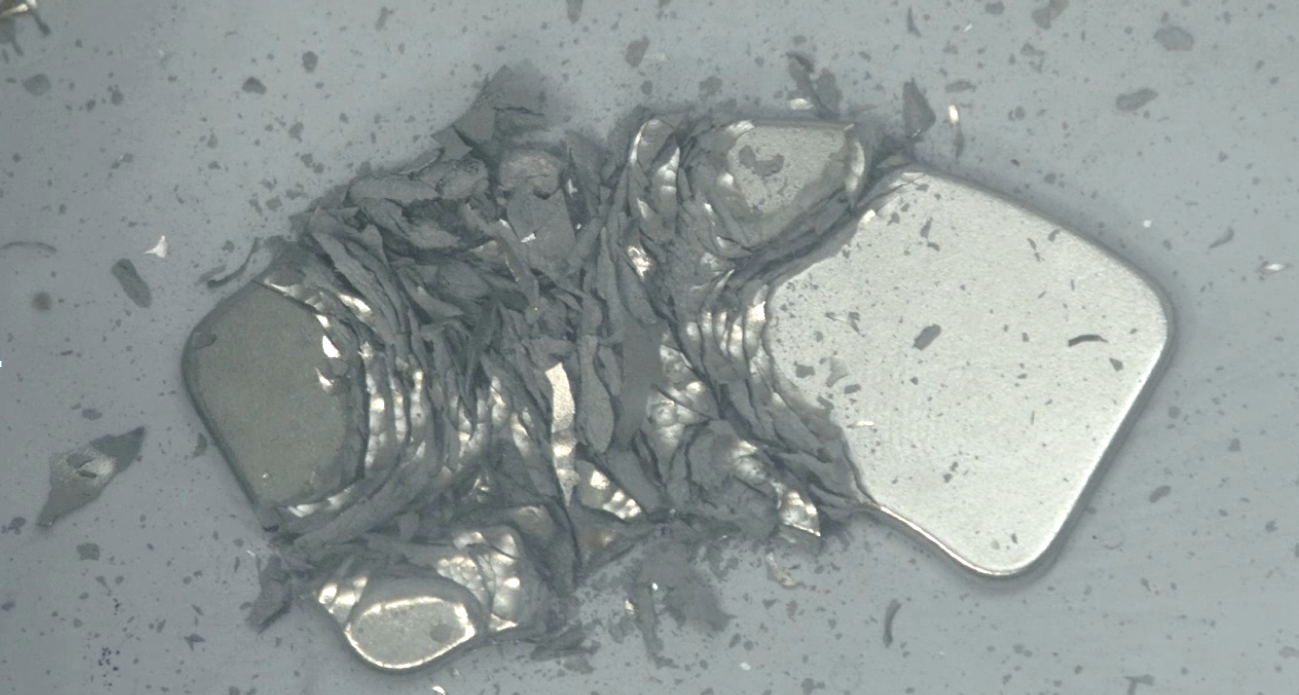 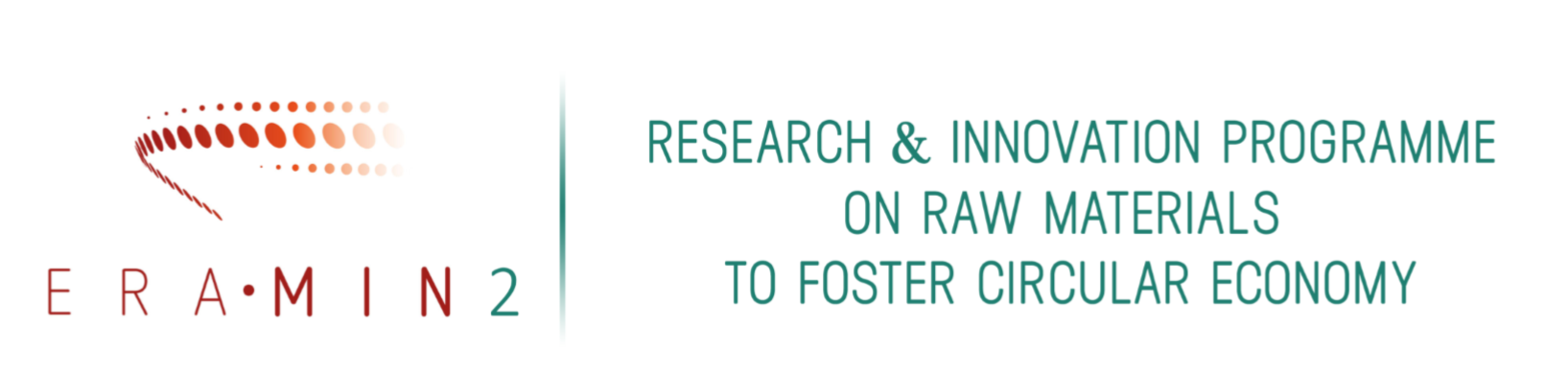 WP4: Coating removal from EOL NdFeB magnets (JSI, HSPF, MGI)
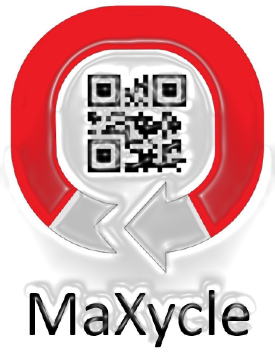 Deliverables
WP4JSI
4.1 Report on coating analysis
M 13
4.2 Report on coating/residue removal
M 17
4.3 Report on analyses of coating residues
M 20
4.4 Report on new coatings
M 34
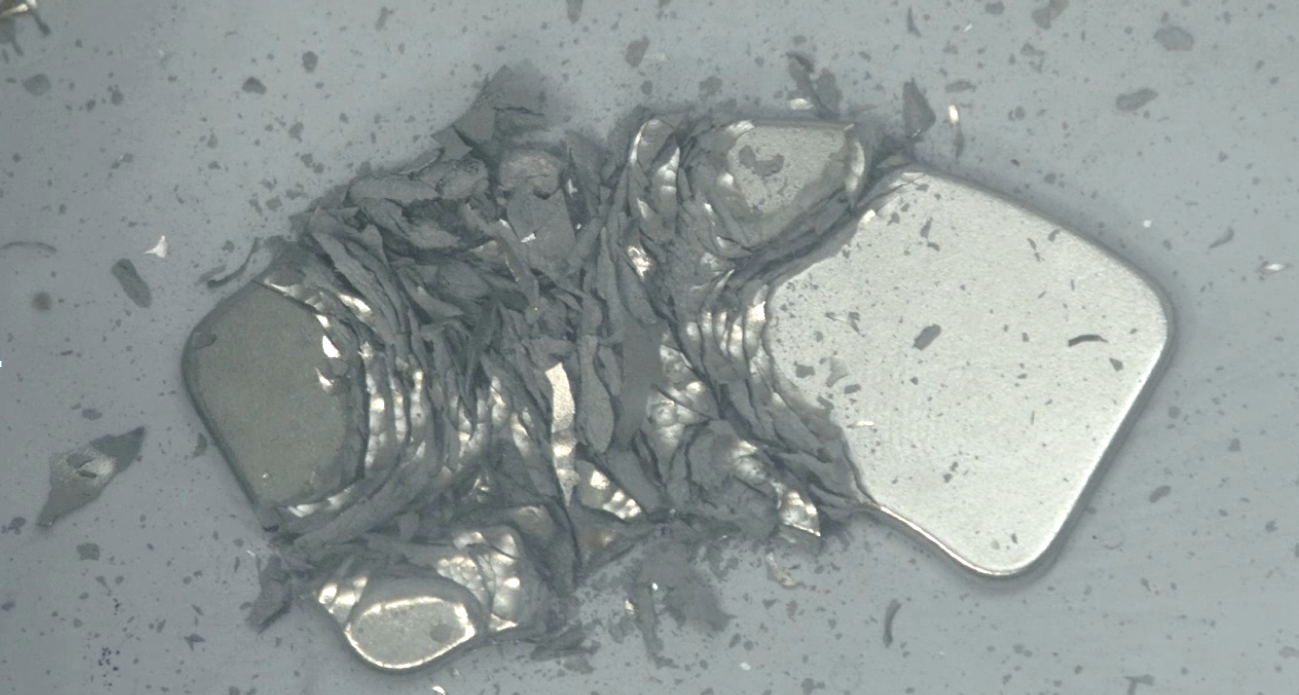 Milestones
Suitable coating removal technique
M 34
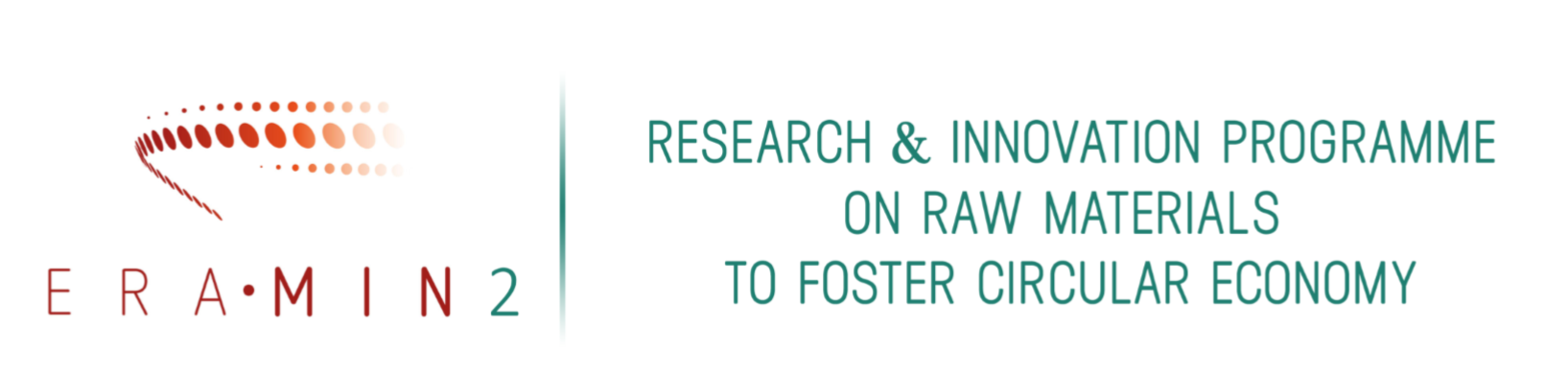 WP5: Upgrading EOL NdFeB magnets (MGI, OBE, JSI, HSPF)
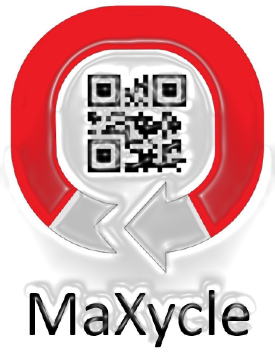 WP5 researches the upgrading of HPMS-recycled powders. This includes reduction of particle size by sieving/milling, addition of Nd via casted master alloys/powder blending, etc. For different contamination levels, the most suitable methods will be identified.
WP5MGI
M7-19
T5.1 Feedstock preparation
Different HPMS recycled feedstocks for magnet production will be prepared
Special focus is given to the state of oxidation, which results in poor magnetic properties
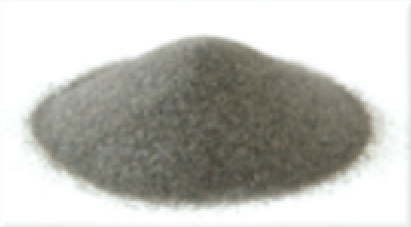 Enhancements to the HPMS powder have to be made by increasing the Nd-content, or increasing the HRE content
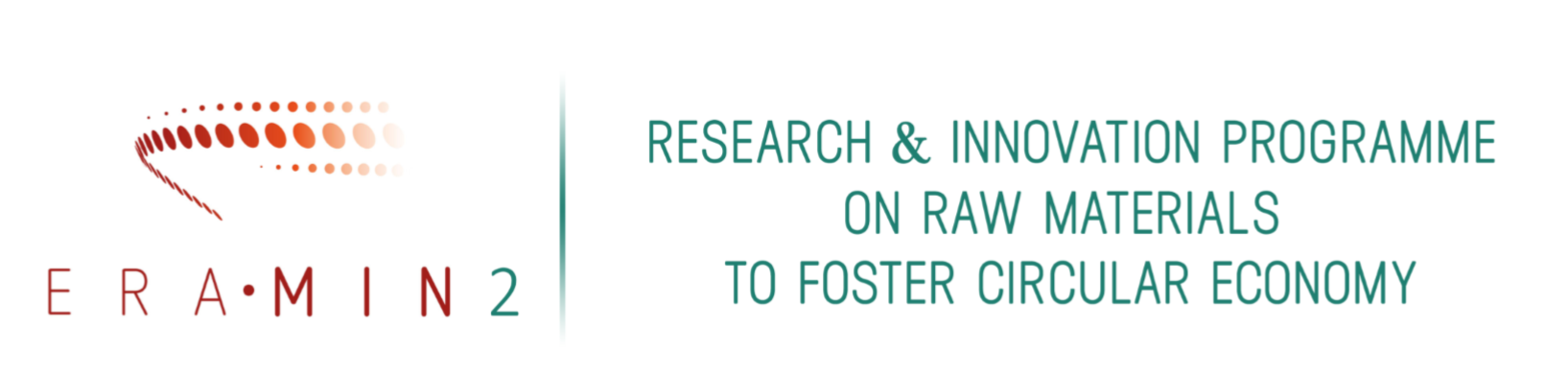 WP5: Upgrading EOL NdFeB magnets (MGI, OBE, JSI, HSPF)
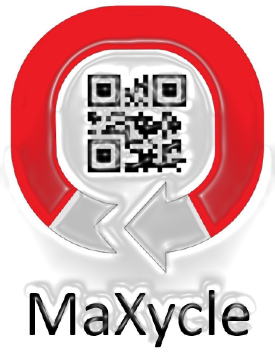 M9-33
T5.2 Conventional and SDS processing
Produce NdFeB magnets of the 5.1 feedstocks via conventional press sintering, polymer bonding and SDS processing
WP5MGI
Optimizing processing parameters: injection rates, heating ramps temperatures, pressures, sintering times, etc.
M20-33
T5.3 Spark plasma sintering
Compositions of de-coated magnets and HPMS magnets will be screened for coating residues
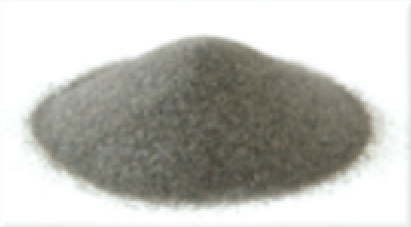 Define the maximum allowance of coating residue in recycled materials
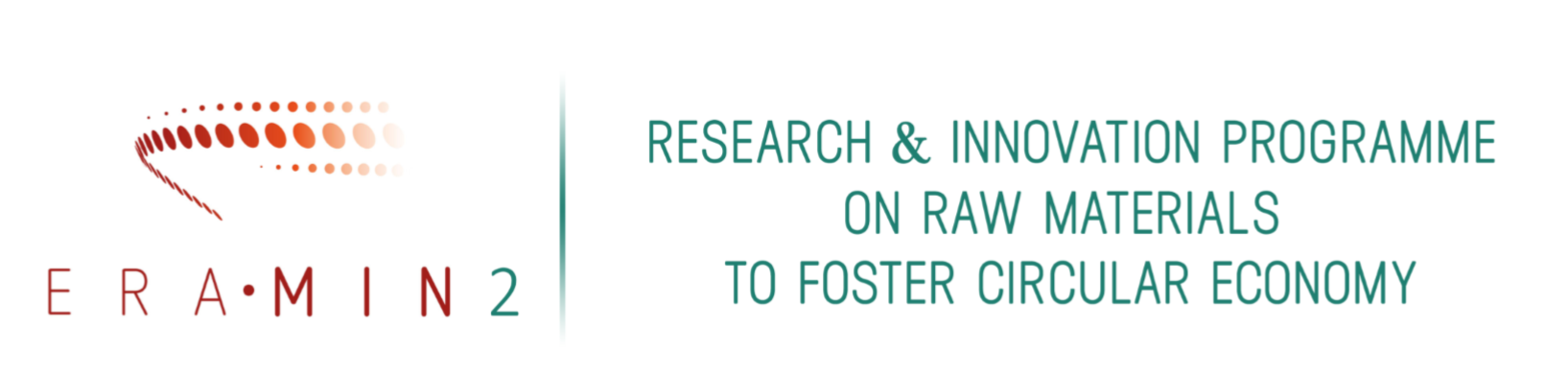 WP5: Upgrading EOL NdFeB magnets (MGI, OBE, JSI, HSPF)
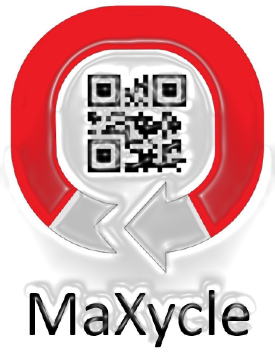 Deliverables
WP5MGI
5.1 Report on feedstock preparation
M 20
5.2 Report on conventional/SDS production
M 34
5.3 Report on spark plasma sintering
M 34
Milestones
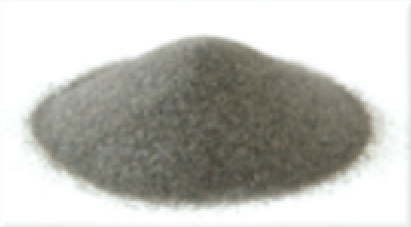 Optimised processing parameters
M 34
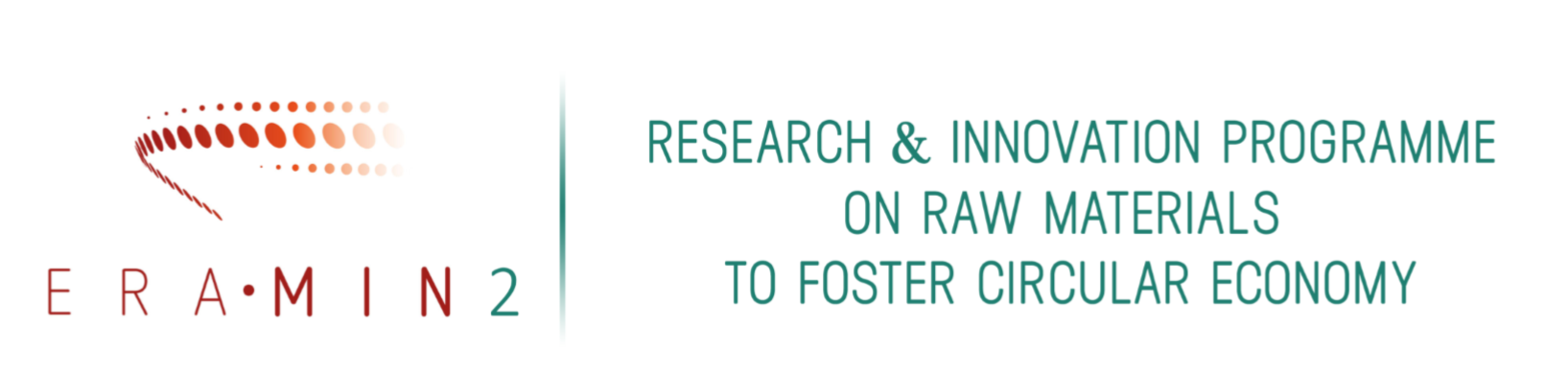 WP6: Circular economy impacts evaluation (IVL, all partners)
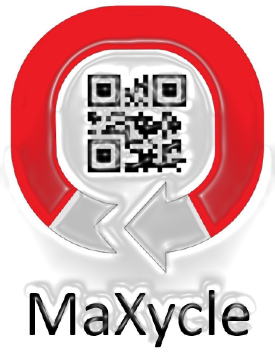 Scenarios for industrial upscaling will be elaborated, including a thorough LCA compared to the LCA for primary production of NdFeB from mined sources of materials. TEA will be performed and used to guide the most promising reprocessing routes in the project.
WP6IVL
M1-9
T6.1 Literature review
Literature review of the environmental impact of RE magnets and recycling options
Including the environmental impact of conventional coating removal methods for polymer bonded and sintered magnets
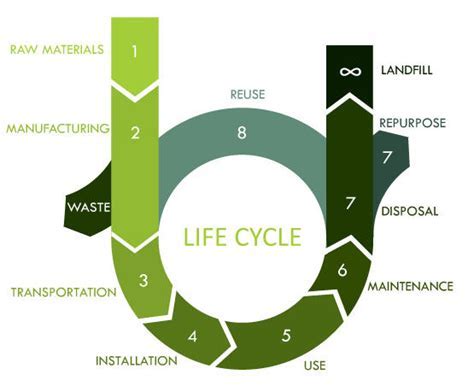 Using data already available from the FP7/HORIZON2020 projects
“REMANENCE”, “REProMag” and “ROMEO”
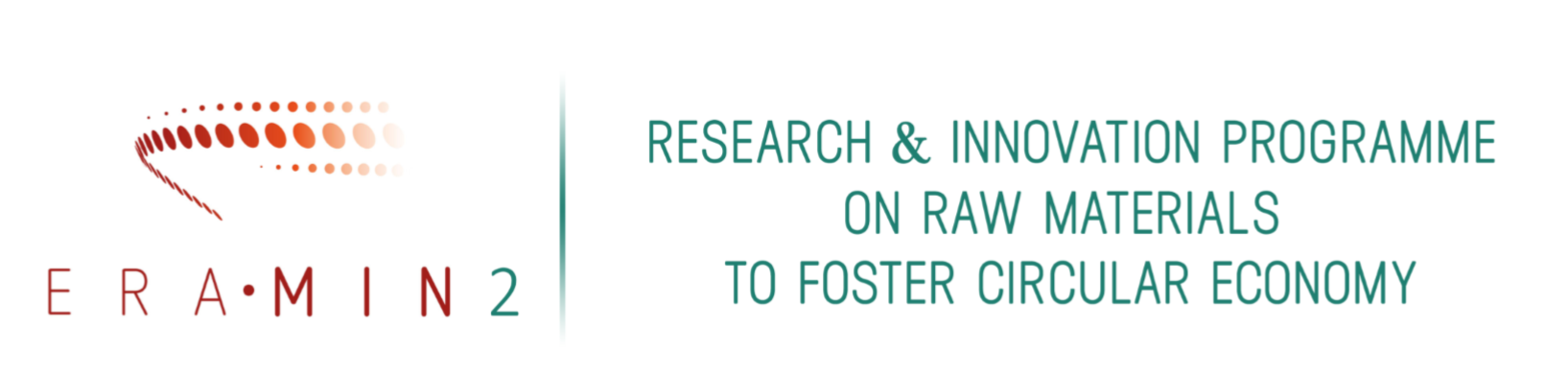 WP6: Circular economy impacts evaluation (IVL, all partners)
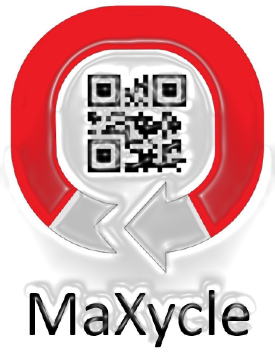 M6-33
T6.2 Environmental impact assessment
The environmental impact of the suggested routes defined within the project compared to conventional methods
WP6IVL
Focus on the labelling system and coating removal and upgrading routes for recycled magnets
M16-33
T6.3 Economic impact
the economic impact of the new approachs will be considered with the help of a Life Cycle Cost approach
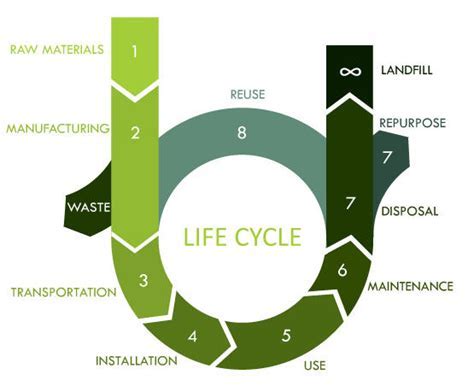 Total cost of acquiring, owning, using, and disposing of the production line
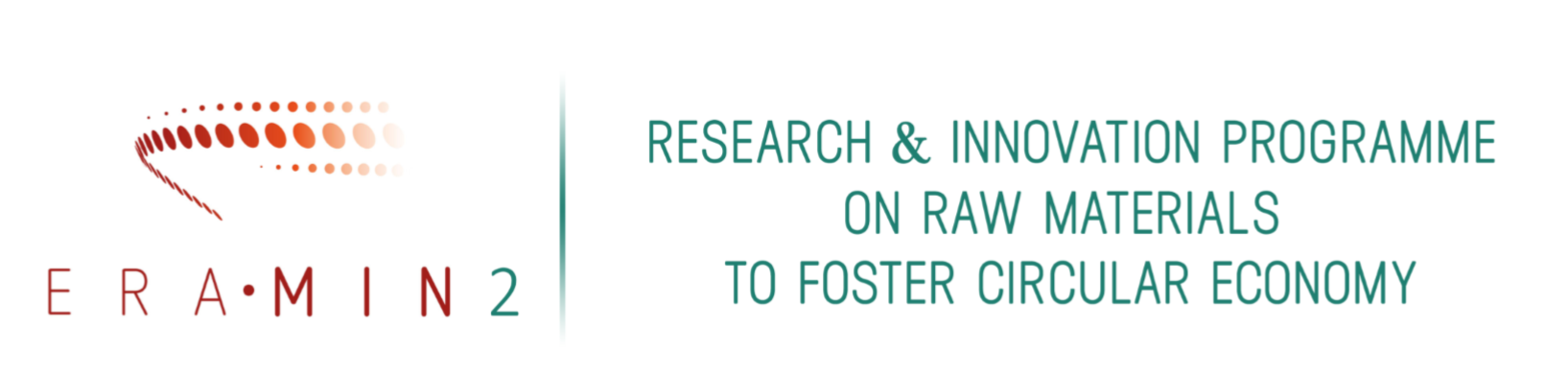 WP6: Circular economy impacts evaluation (IVL, all partners)
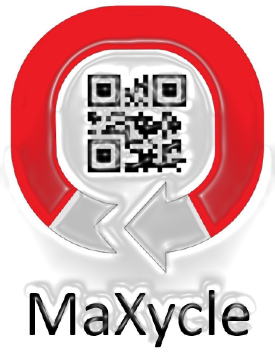 T6.4 Health & Security assessment
M26-36
Investigating any potential safety considerations needed for working with RE magnets/powders
WP6IVL
Respective data sheets will be collected from partners
The resulting report will establish guidelines for a controlled, safe working environment for the recycling and production of RE magnets
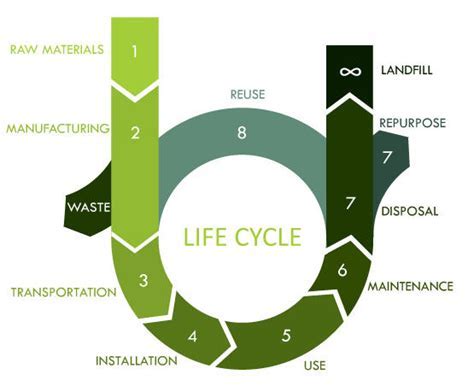 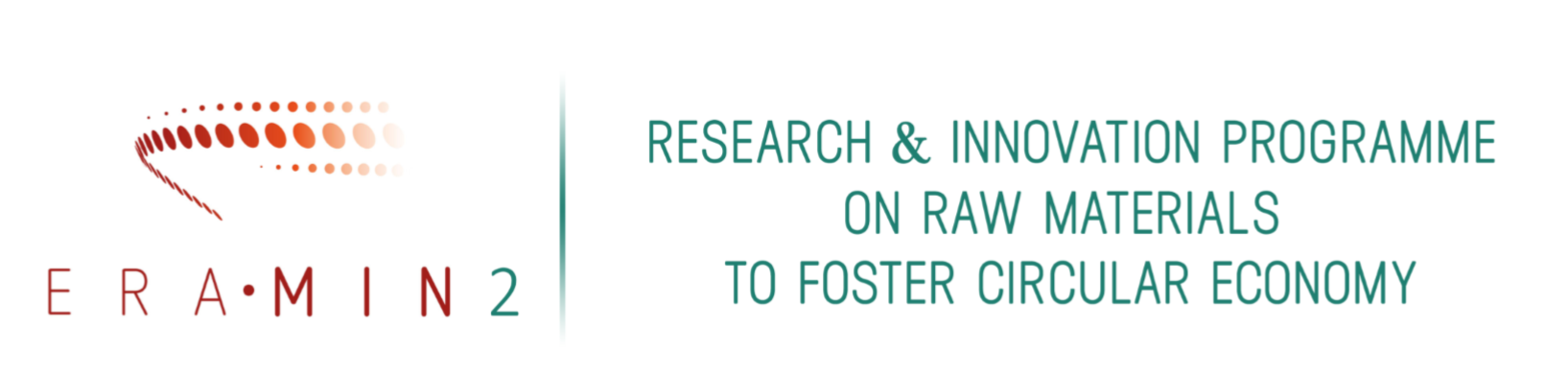 WP6: Circular economy impacts evaluation (IVL, all partners)
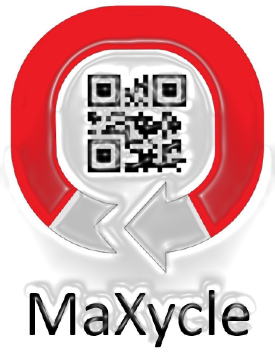 Deliverables
WP6IVL
6.1 LCA for conventional recycling
M 10
6.2 LCA for suggested recycling
M 34
6.3 Life Cycle Cost report
M 34
6.4 Health and safety report
M 36
Milestones
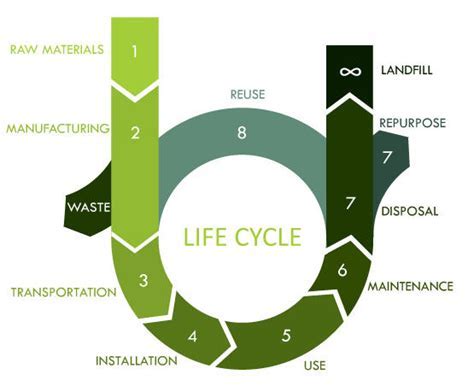 LCA/LCC completed
M 34
Health & Safety Report completed
M 36
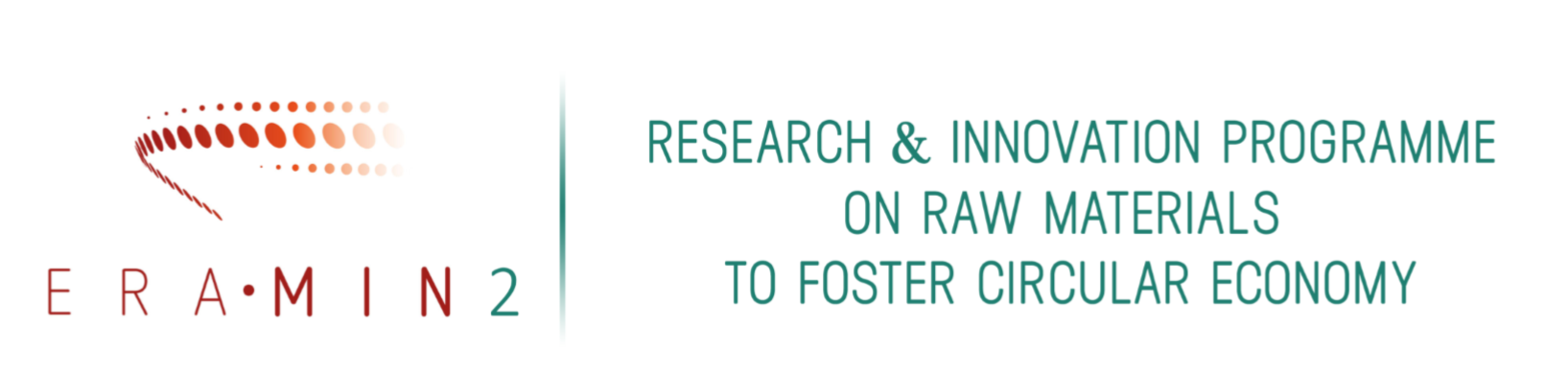 WP7: Dissemination & Exploitation (JSI, all partners).
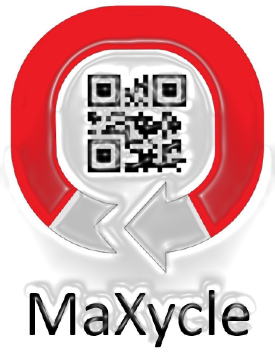 This work package is dedicated to communication and exploitation of project results and achievements to identified target audiences to maximise active involvement and impact.
WP7JSI
M1-36
T7.1 Dissemination and Communication
Provision of information for target groups about project achievements through printed and digital materials.
Dedicated website, 4 press releases, 3 electronic newsletters, publishing of papers in top journals, public outreach activities
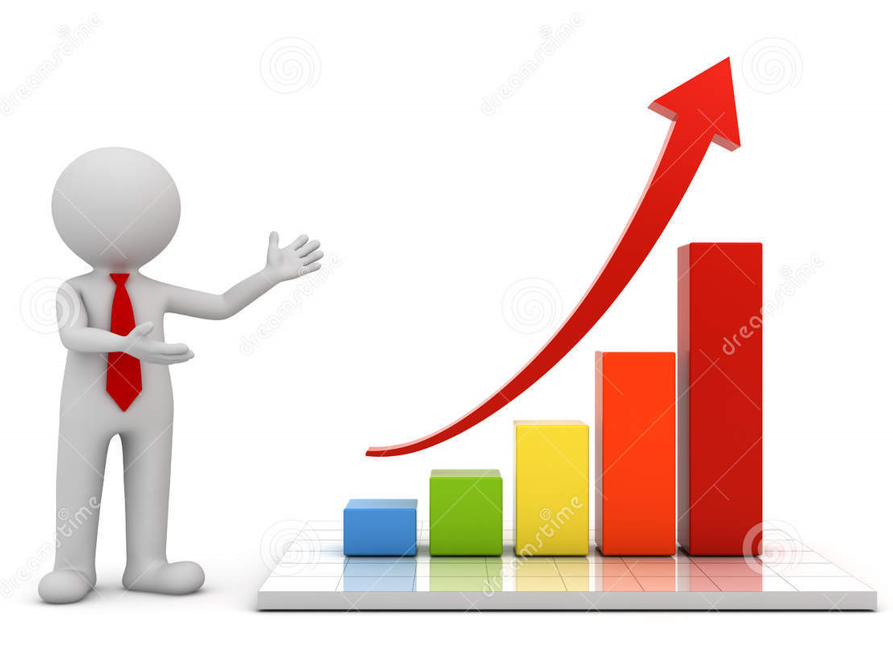 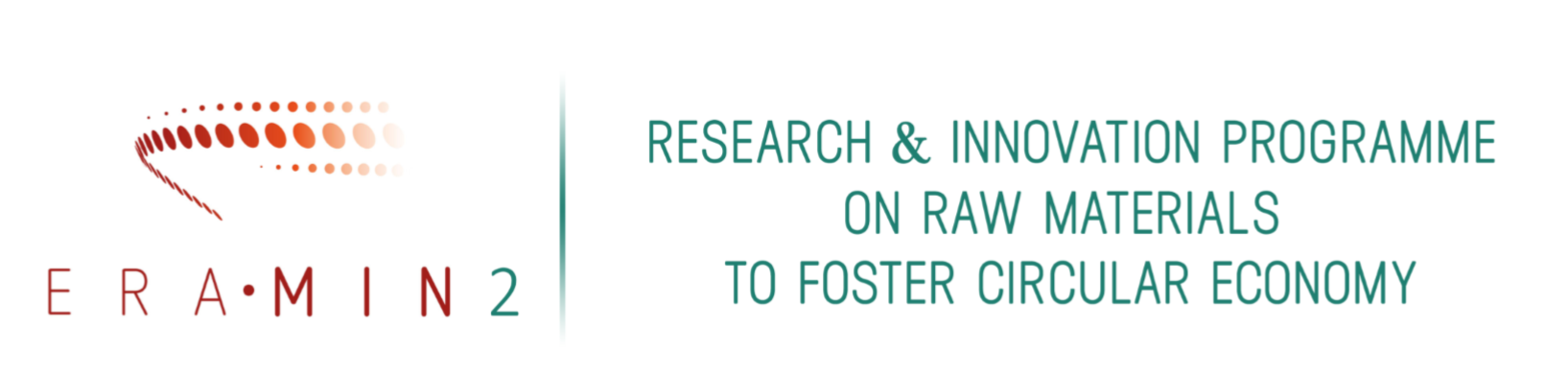 WP7: Dissemination & Exploitation (JSI, all partners).
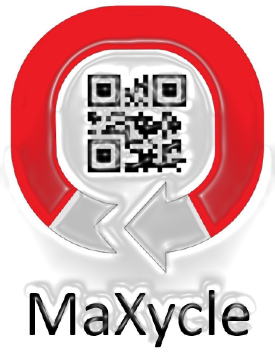 M4-33
T7.2 Technology and knowledge transfer
The task will raise awareness of the real costs of magnets and the rarity of the materials involved
WP7JSI
The consortium will organise two training workshops to promote the grading and labelling system and other project results
Publish four open access scientific/industrial publications. give five or more presentations at fairs and conferences
T7.3 Technology and market watch
M4-36
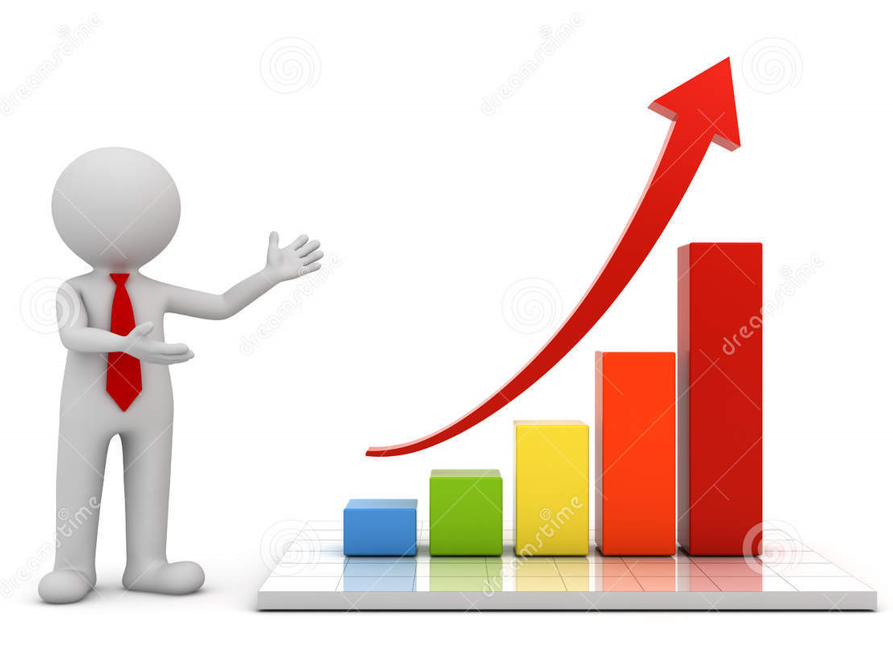 Technology and market watch activities will be performed by the means of IPR surveys and trademark research in specialised databases. to identify relevant patents or technologies and trademark infringements
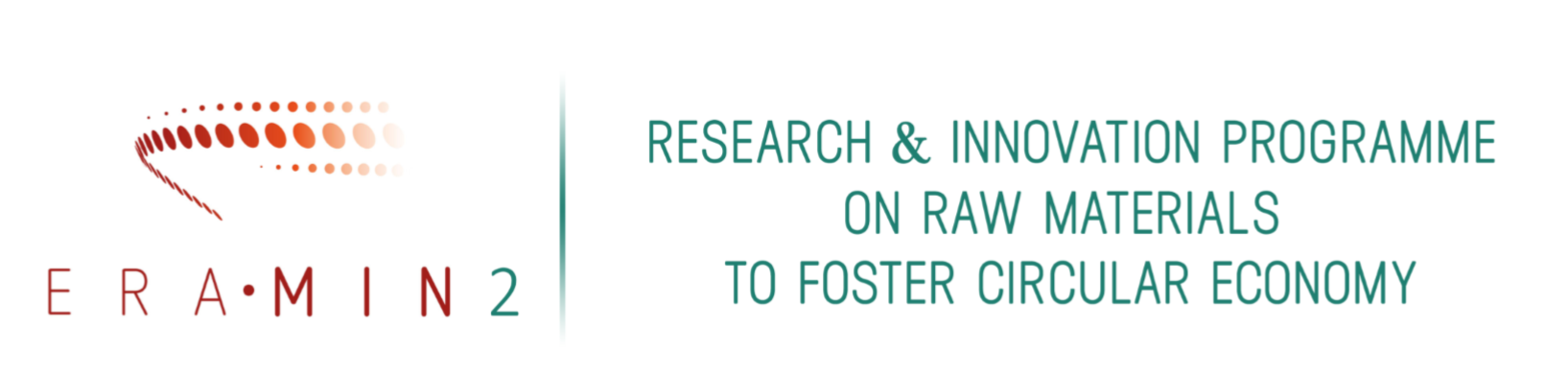 WP7: Dissemination & Exploitation (JSI, all partners).
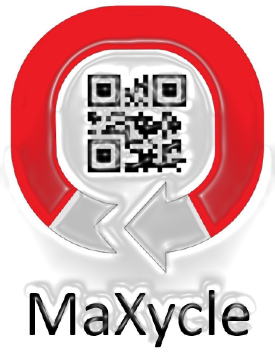 M13-36
T7.4 Management of IP
Two IPR exploitation workshops will be held during the partner meetings to identify exploitation strategies of project results
WP7JSI
Delivering important input for the exploitation plan in task 7.5
M3-36
T7.5 Exploitation plan (EP)
It will describe targeted exploitation activities as well as a general exploitation strategy
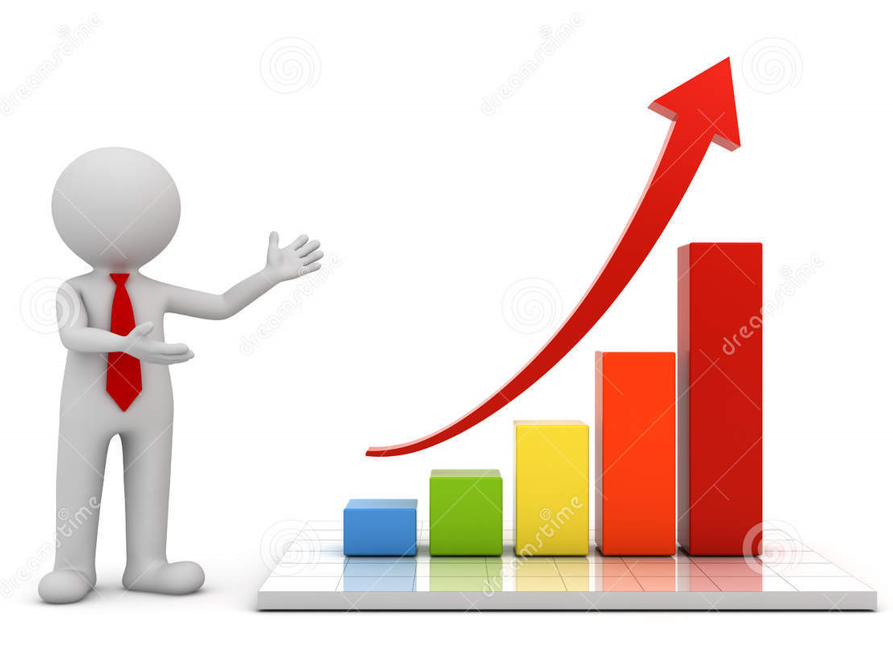 An initial draft exploitation plan will be prepared within M7 and will be updated every six months
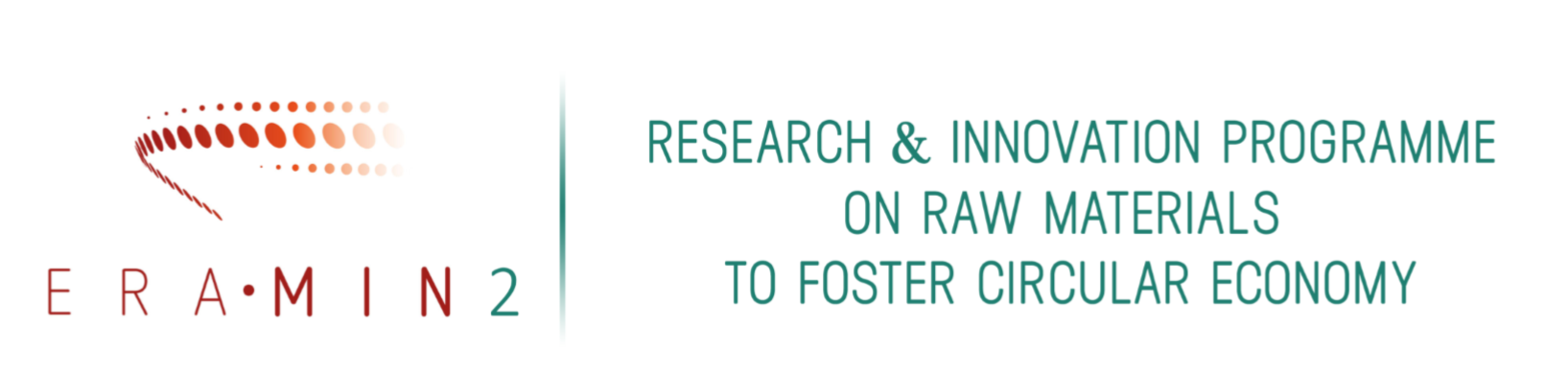 WP7: Dissemination & Exploitation (JSI, all partners).
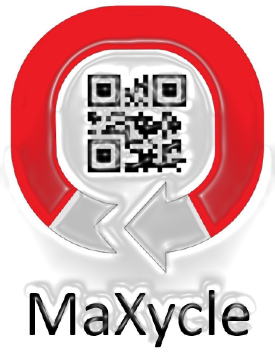 Deliverables
WP7JSI
7.1 Communication Plan
M 4
7.2 Technology and knowledge transfer
M 25
7.3 Draft Exploitation Plan
M 7
7.4 Final Exploitation Plan
M 25
7.5 Final Communication/Exploitation plan
M 36
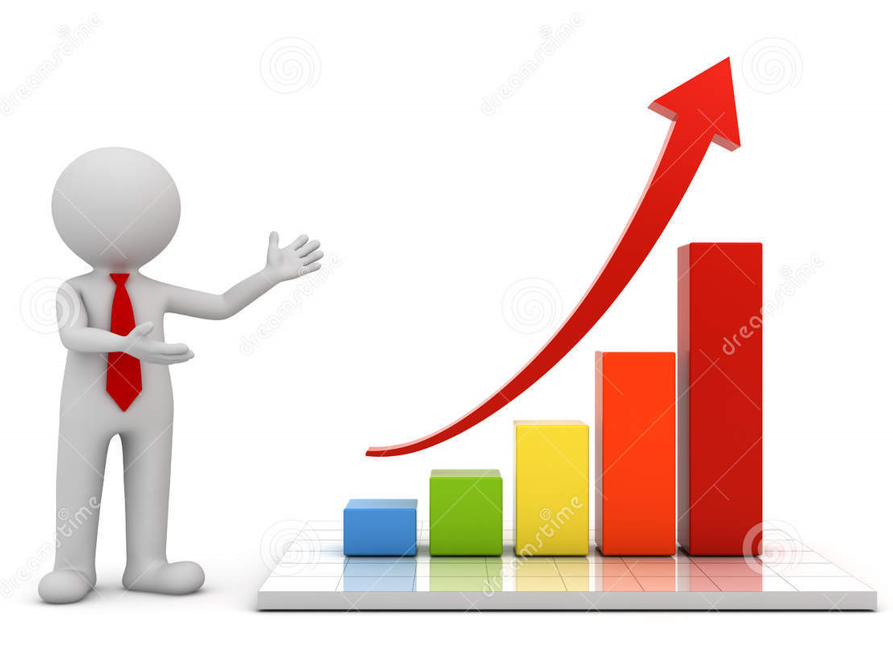 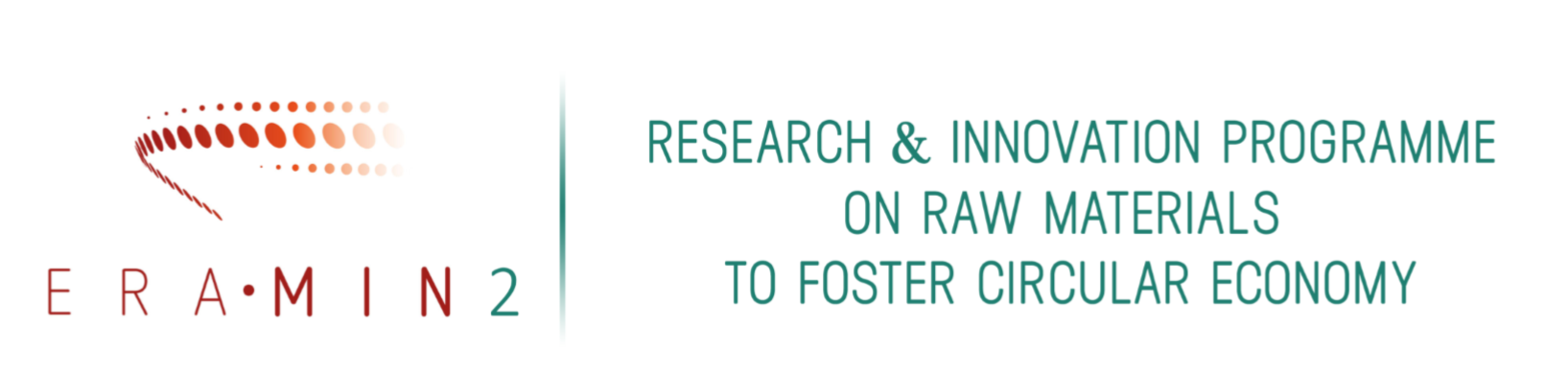 WP7: Dissemination & Exploitation (JSI, all partners).
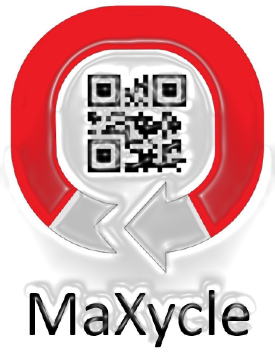 Milestones
WP7JSI
Final Exploitation plan
M 25
Workshop on Grading and Labelling System
M 28
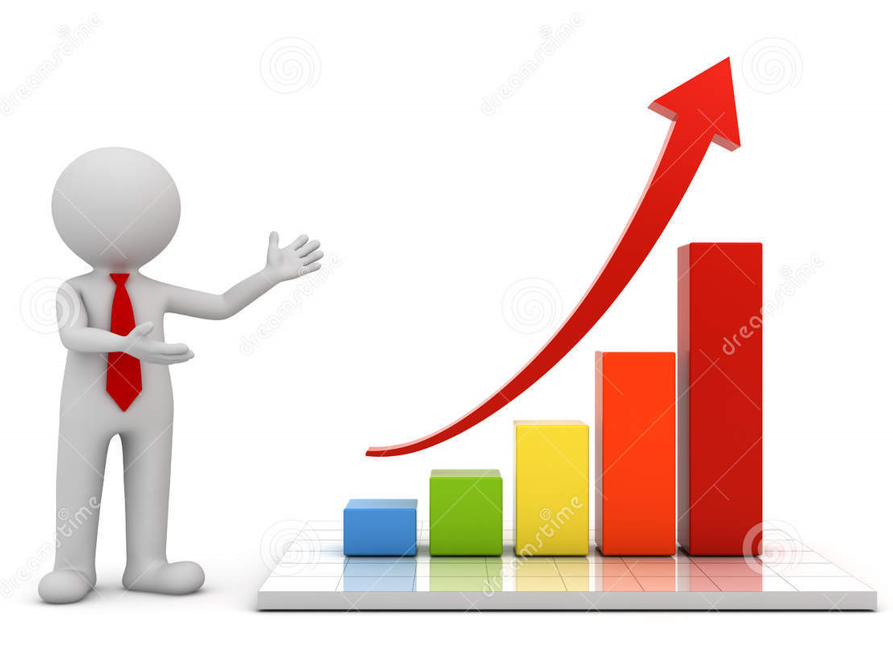 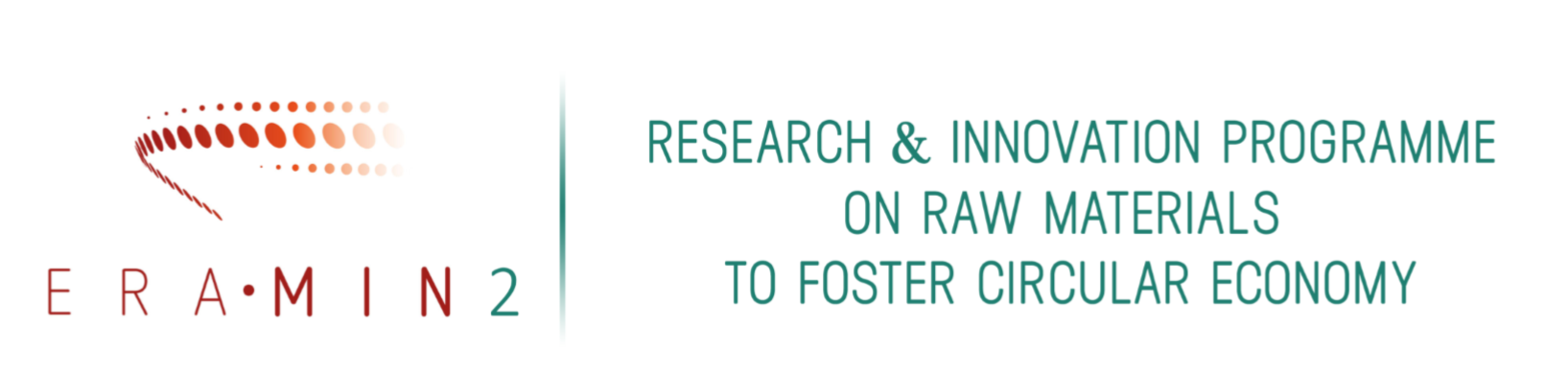 It is the consortium’s ambition that by 2025, with the new labelling and recycling standards being in place, an effective recycling rate of 15% is achieved.
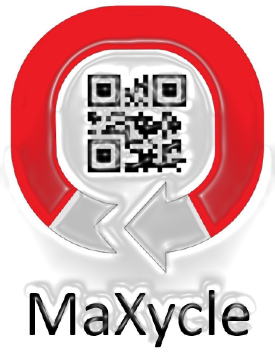 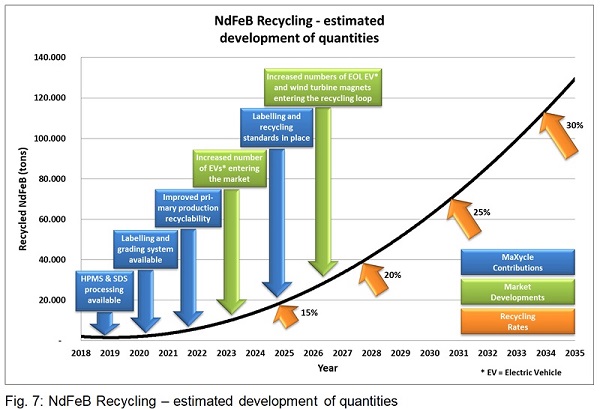 Goals